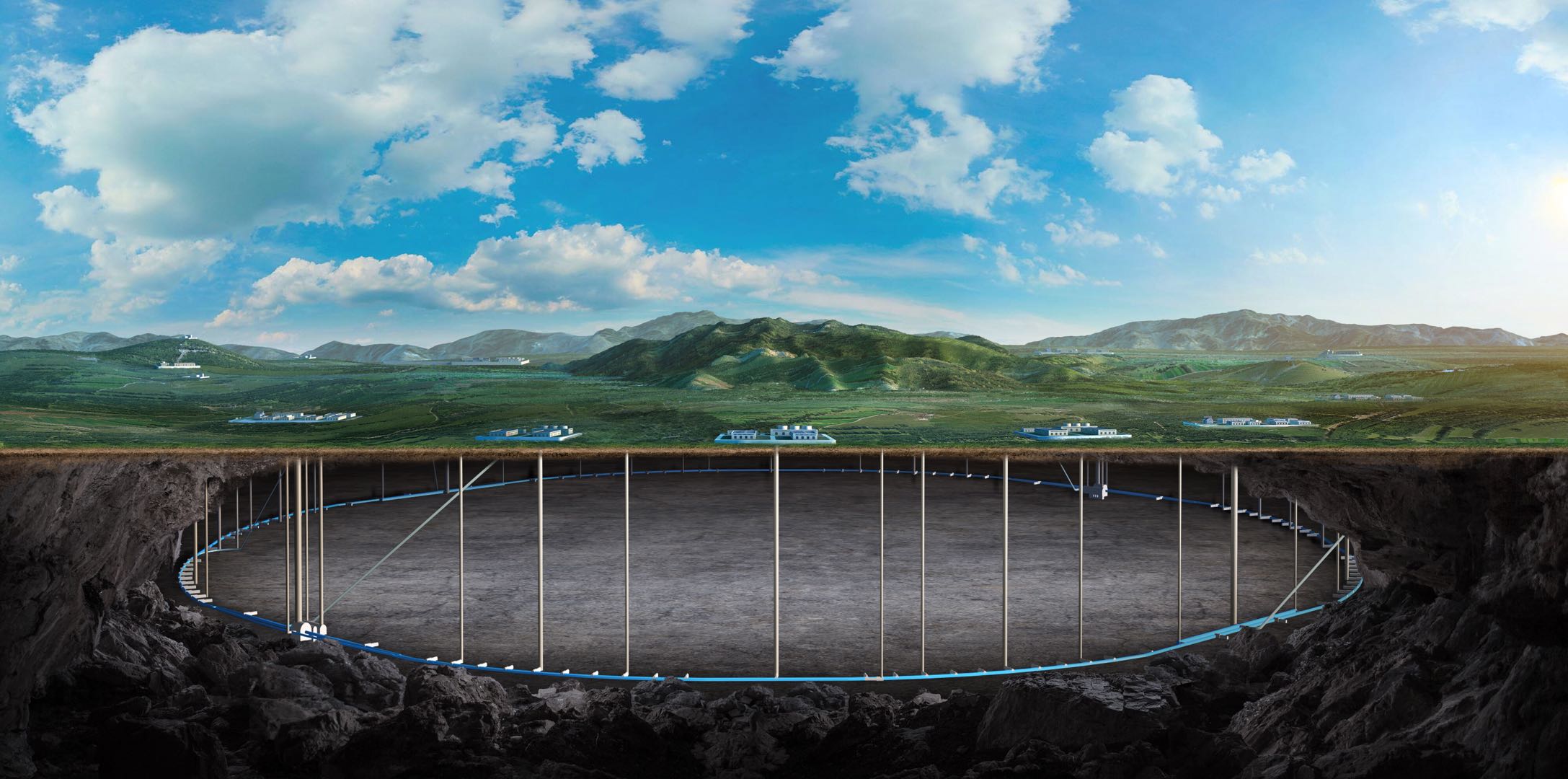 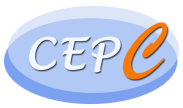 Review of the 2024 CEPC Mechanical Workshop
(Luoyang, Henan)
纪  全
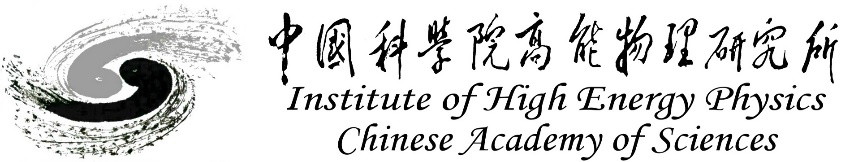 Aug. 7th, 2024, CEPC Detector Ref-TDR Review
1
Content
会议目的 Purpose of the meeting
会前准备 Pre-meeting preparations
会议报告 Report on the meeting
会议讨论 Discussion at the end of the meeting
会后计划 Work plan after the meeting
2
Purpose of the meeting
1. Strengthen partnership with local governments and enterprises 
    in Henan Province
2. Comprehensively introduce CEPC and showcase the scientific charm 
    of large scientific facilities to CITIC Heavy Industry Machinery Co., Ltd
3. Enhance cooperation and understanding among CEPC systems
3
Pre-meeting preparations
CITIC Heavy Industry :
IHEP :
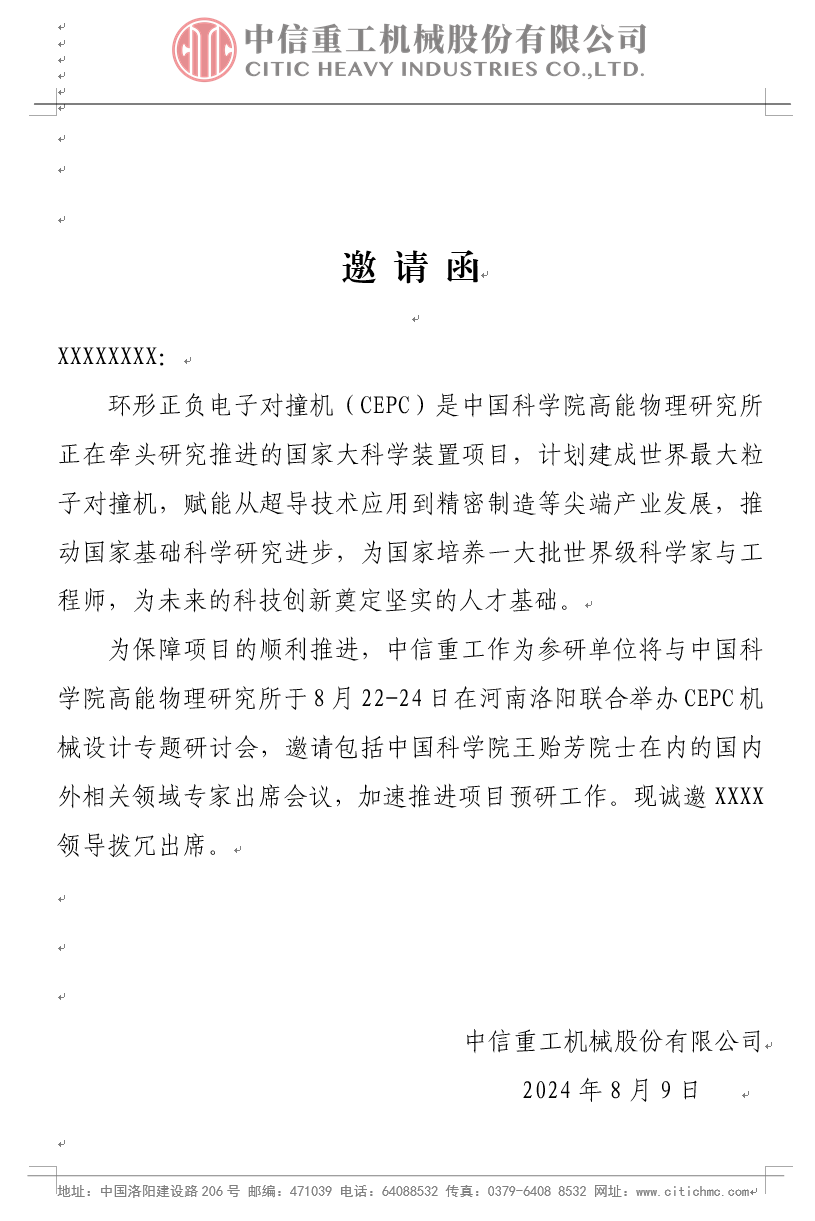 Meetings Group : 

IEPH
纪 全
石澔玙
魏泽琪

CITIC Heavy Industry
尹国辉
申文涛
石如星
徐侠剑
李清林
寇艳芳
Responsible for 
meeting arrangements
Responsible for peripheral publicity
4
Pre-meeting preparations
Report arrangement :
General introduction :
    ACC  ---  高 杰
    Det   ---  王建春
娄辛丑suggestion：CEPC promotional video
Accelerator sub-report :

Tunnel section :
王毅伟 --- ACC Physics
王海静 --- Mechanical overall
  康 文  --- Magnet
马永胜 --- Vacuum chamber

MDI : 
白莎, 石澔玙 --- Background
张祥镇, 杨啸辰 --- Cryostat
朱应顺 --- IR SC magnet
王小龙 --- Alignment
Detector sub-report :

Mechanical overall --- 纪全
Muon(Yoke) --- 王小龙,夏商
Magnet --- 宁飞鹏, 裴亚田, 侯治龙
HCAL --- 钱森, 裴亚田, 张俊嵩
ECAL --- 刘勇, 侯少静
TPC --- 祁辉荣, 张俊嵩
ITK(OTK) --- 严琪, 张奕晗, 骆首栋
VTX, LumiCAL, Beampipe --- 梁志均, 侯书云, 付金煜, 何龙岩
Electronics --- 魏微
Software --- 李卫东, 傅成栋, 林韬
5
Report on the meeting
Reports on accelerators
1. Tunnel section (4-1):
王毅伟 - Physical design and requirements
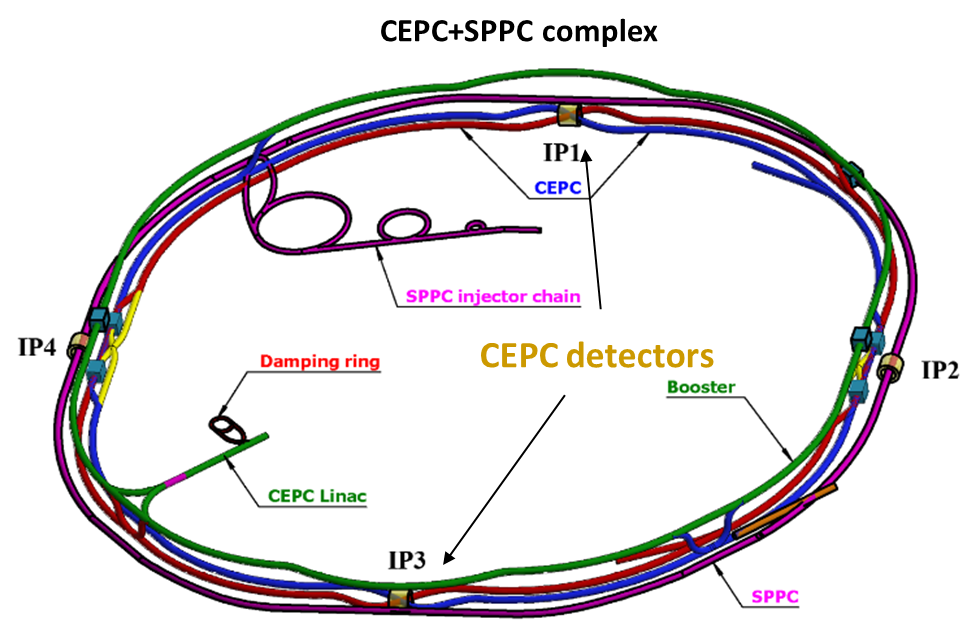 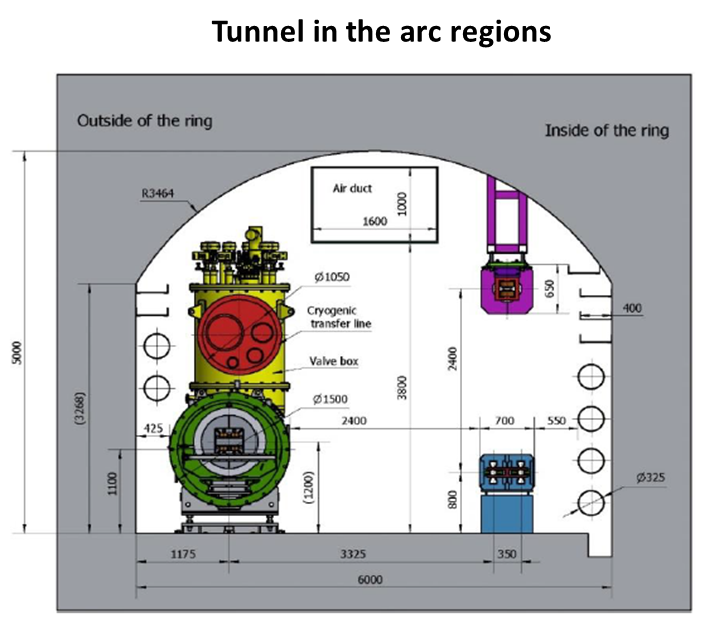 6
Report on the meeting
Reports on accelerators
1. Tunnel section (4-2):
王海静 - Overall mechanical design and requirements
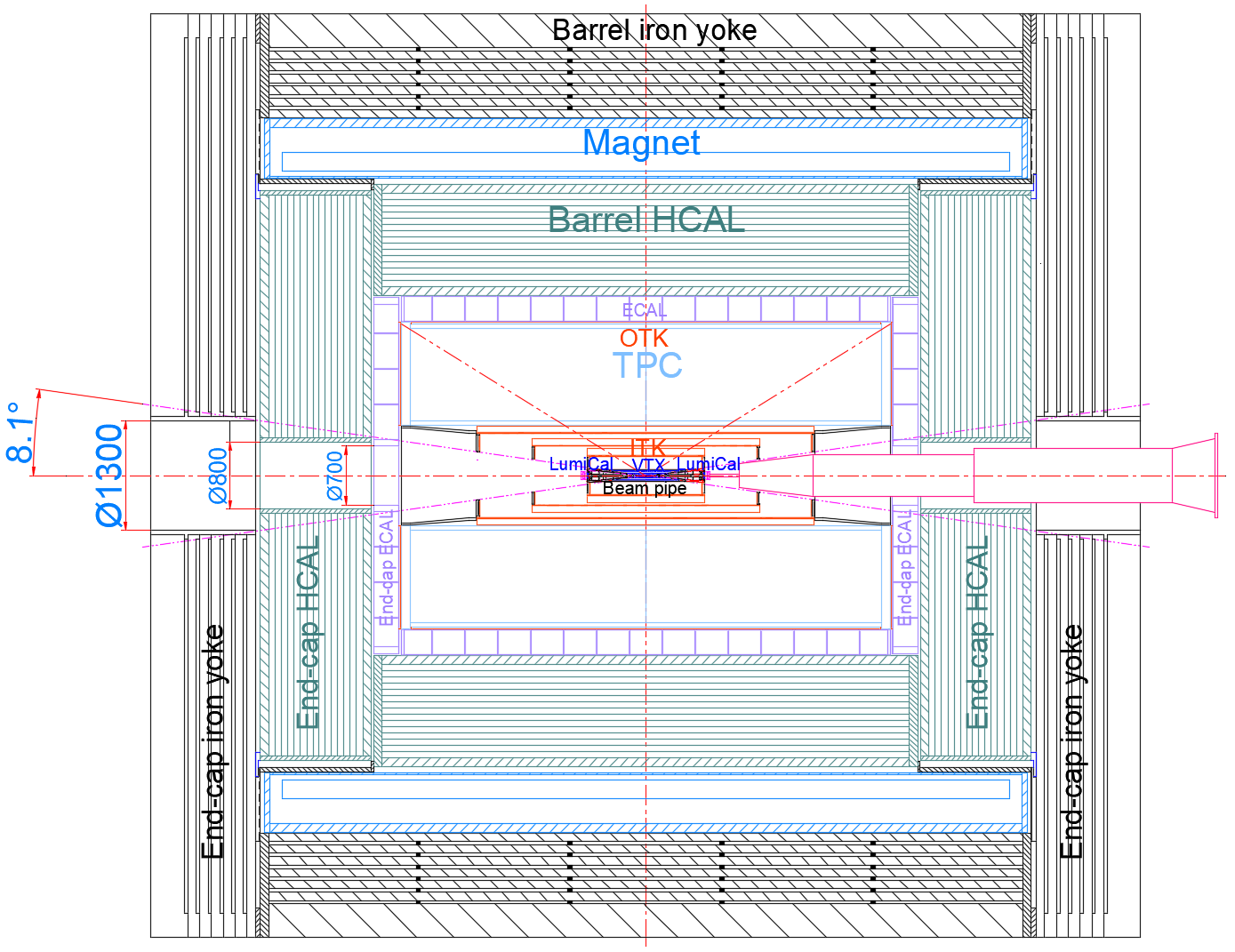 1. Design of support and adjustment for tunnel equipment
Tunnel equipment : 
Magnets
vacuum chamber
Beam Measurement Equipment
High-Frequency Module

2. MDI Design
        Interface design between of the Acc and the Det

3. Collimator
7
Report on the meeting
Reports on accelerators
1. Tunnel section (4-3):
康文 – Magnet Design
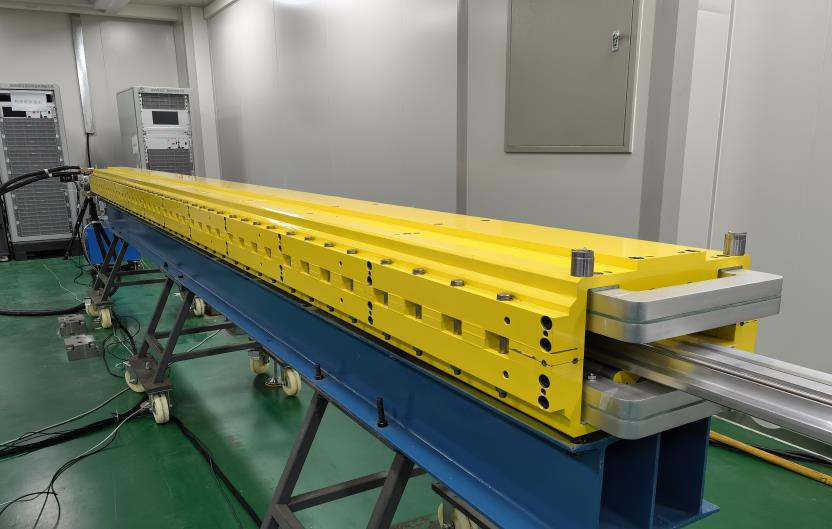 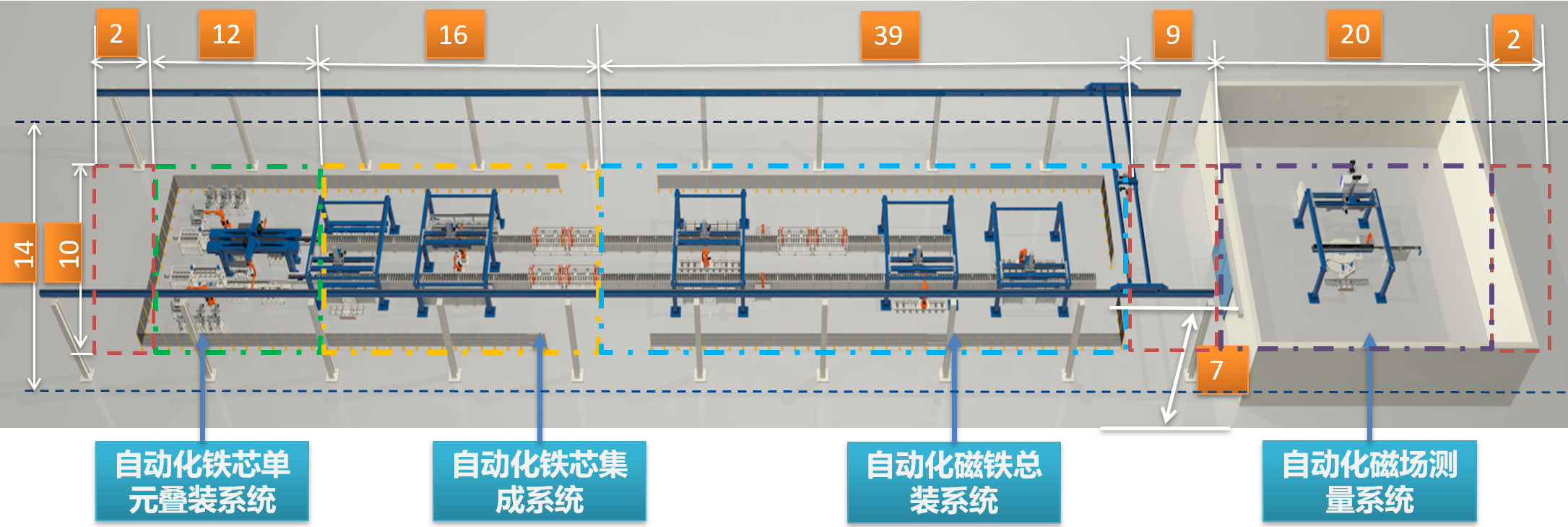 Dipole Magnet
Automated production line
总数量：20000 + 27000
8
Report on the meeting
Reports on accelerators
1. Tunnel section (4-4):
马永胜 – Vacuum Design
Characteristic 1 :  Huge quantity
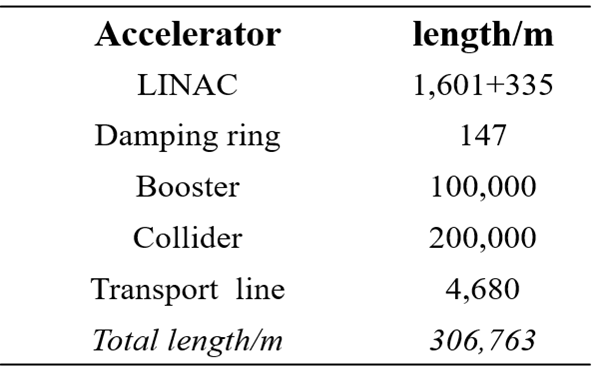 Main processes : 
NEG薄膜
烘烤
Production Line
Increase Efficiency
Characteristic 2 :  high vacuum
Static pressure :  10-8 torr
9
Report on the meeting
Reports on accelerators
2. MDI (4-1):
白莎 石澔玙 – Background, Heat load, Be pipe, Collimator, Fast Luminosity Detector, 
                            Shield, SC Magnet, LumiCAL, BPM……
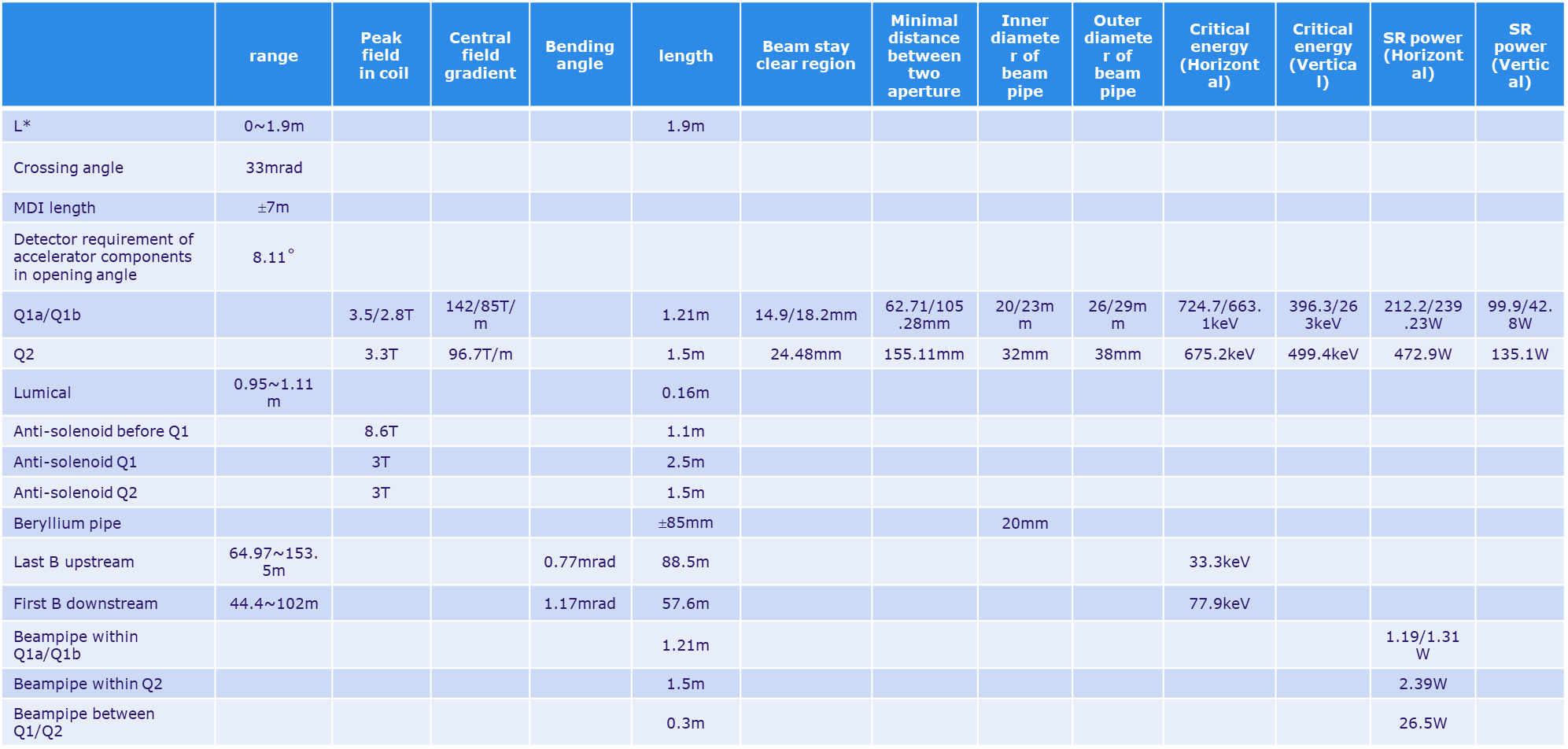 MDI Parameters
10
Report on the meeting
Reports on accelerators
2. MDI (4-2):
张祥镇 杨啸辰 – Cryostat
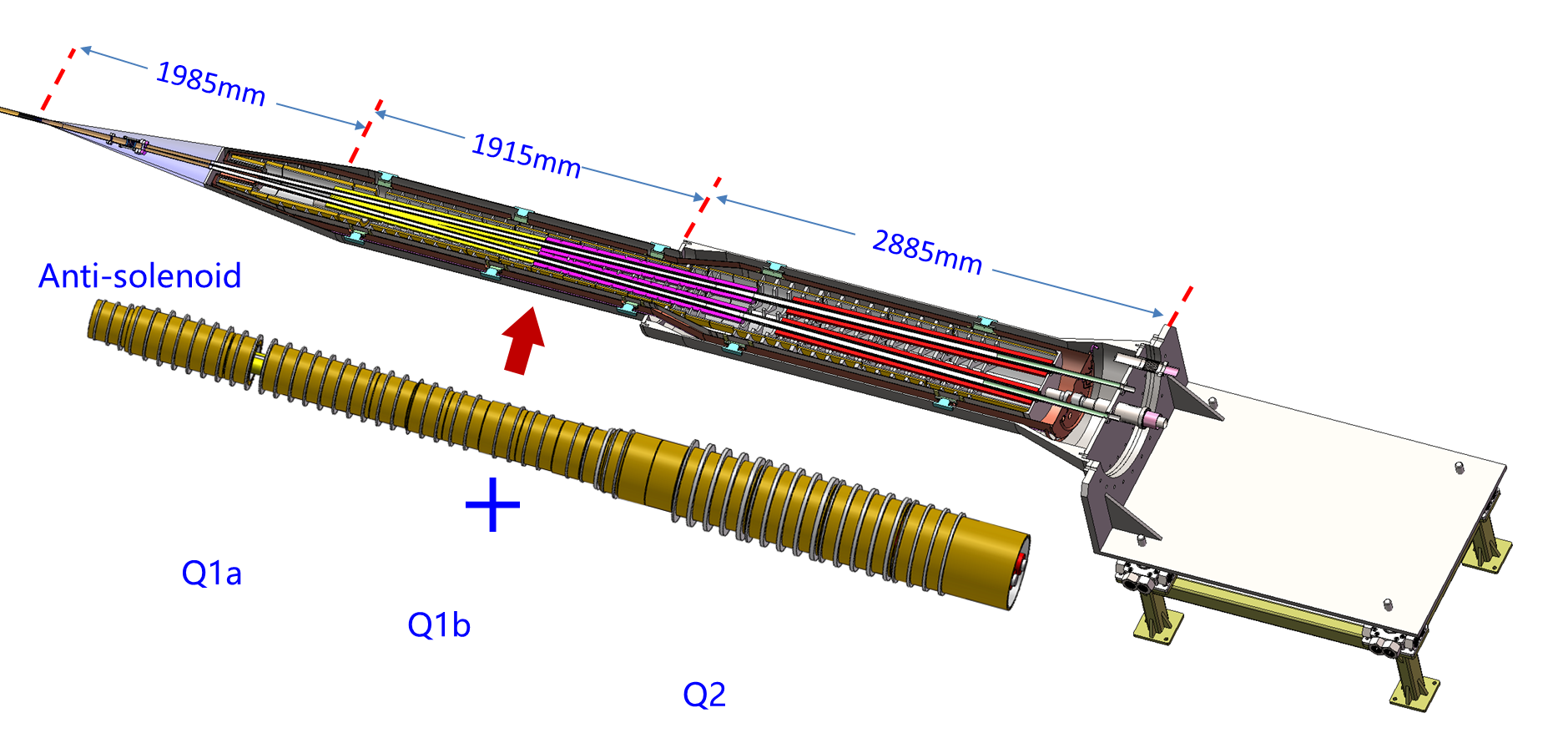 Structural design of the cryostat
Simulation
Current leads design
研究新的增强传热方案
探索固有无霜特性
11
Report on the meeting
Reports on accelerators
2. MDI (4-3):
朱应顺 – IR SC Magnet
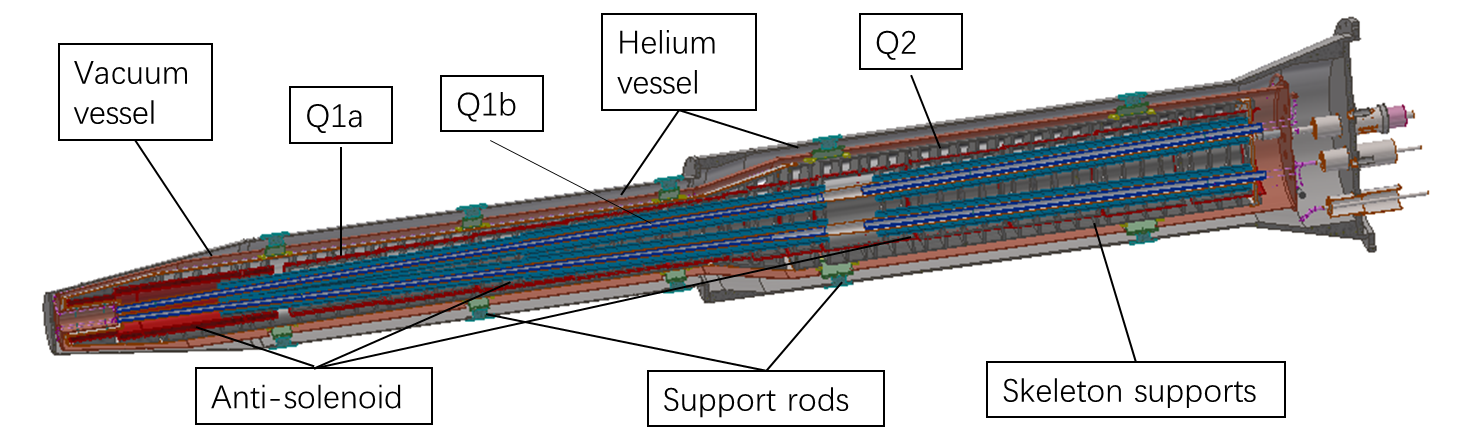 Main parameters : 

Length : ≈ 5600 mm
Diameter : ≈ 500 mm
Weight : ≈ 3 t
Difficulty：
   Placement of four superconducting magnets in a narrow and elongated space
12
Report on the meeting
Reports on accelerators
2. MDI (4-4):
王小龙 – MDI Collimation Scheme
准直控制网
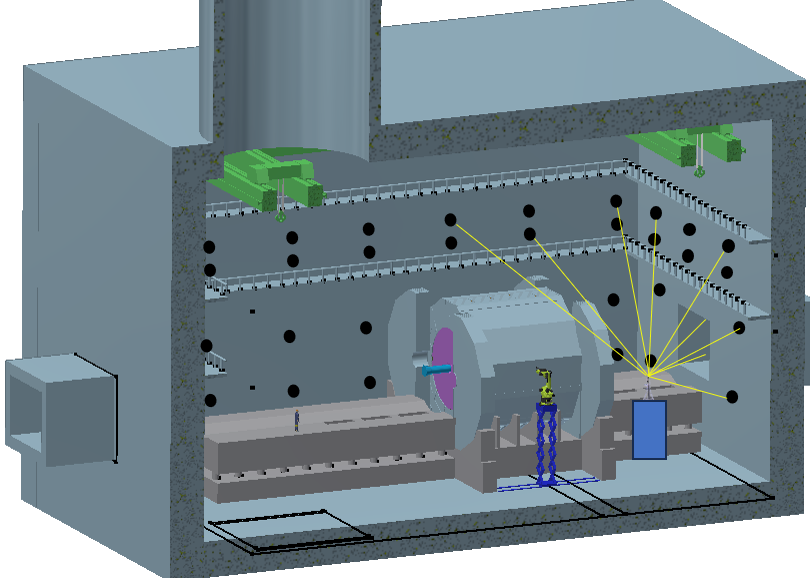 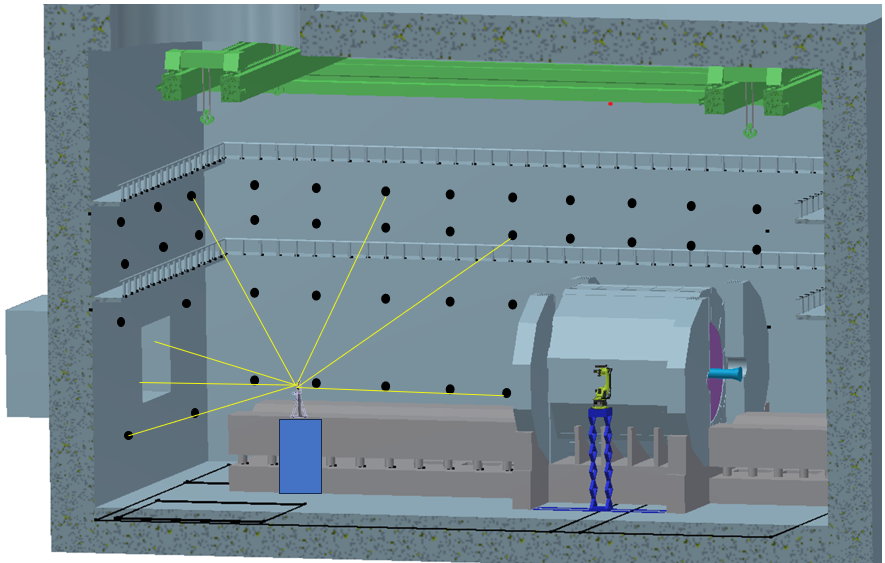 准直方案将会随着
探测器具体设计
探测器安装方案设计
不断更新和优化
激光跟踪仪
测量平台
13
Report on the meeting
Reports on detectors
1. Overall mechanical design
纪全 – Overall mechanical installation design of detectors
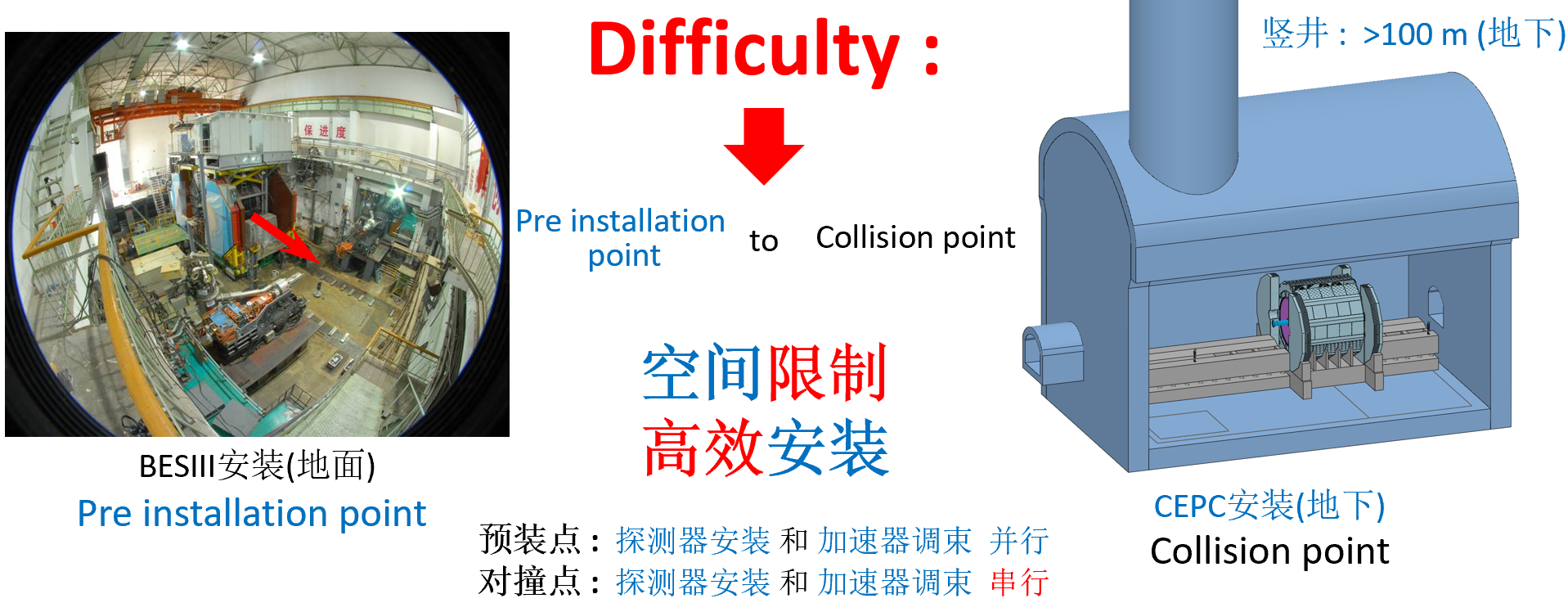 Suggestion : Prioritize pre installed point installation solutions
14
Report on the meeting
Reports on detectors
2. Muon, Yoke and Magnet
Design yoke iron based on the requirements of muon and magnet
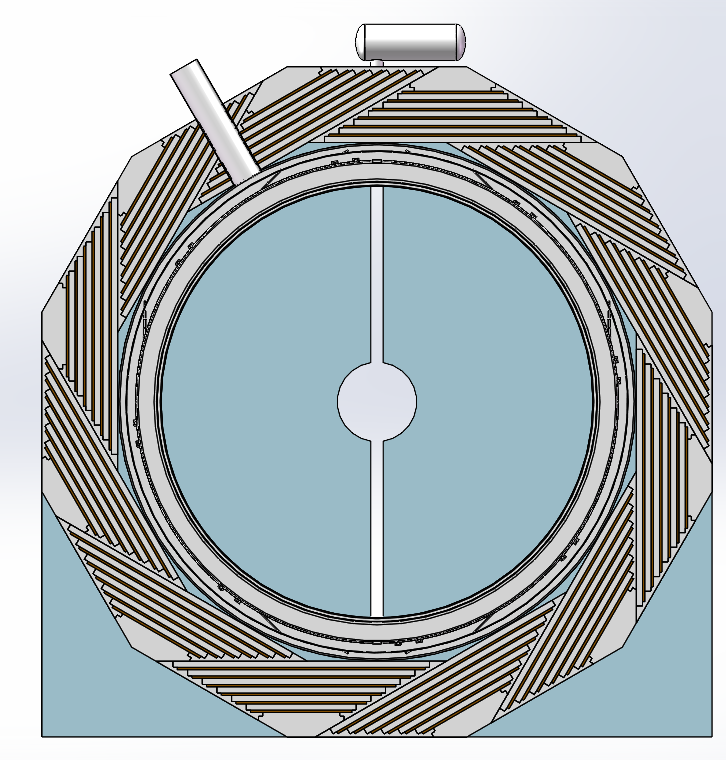 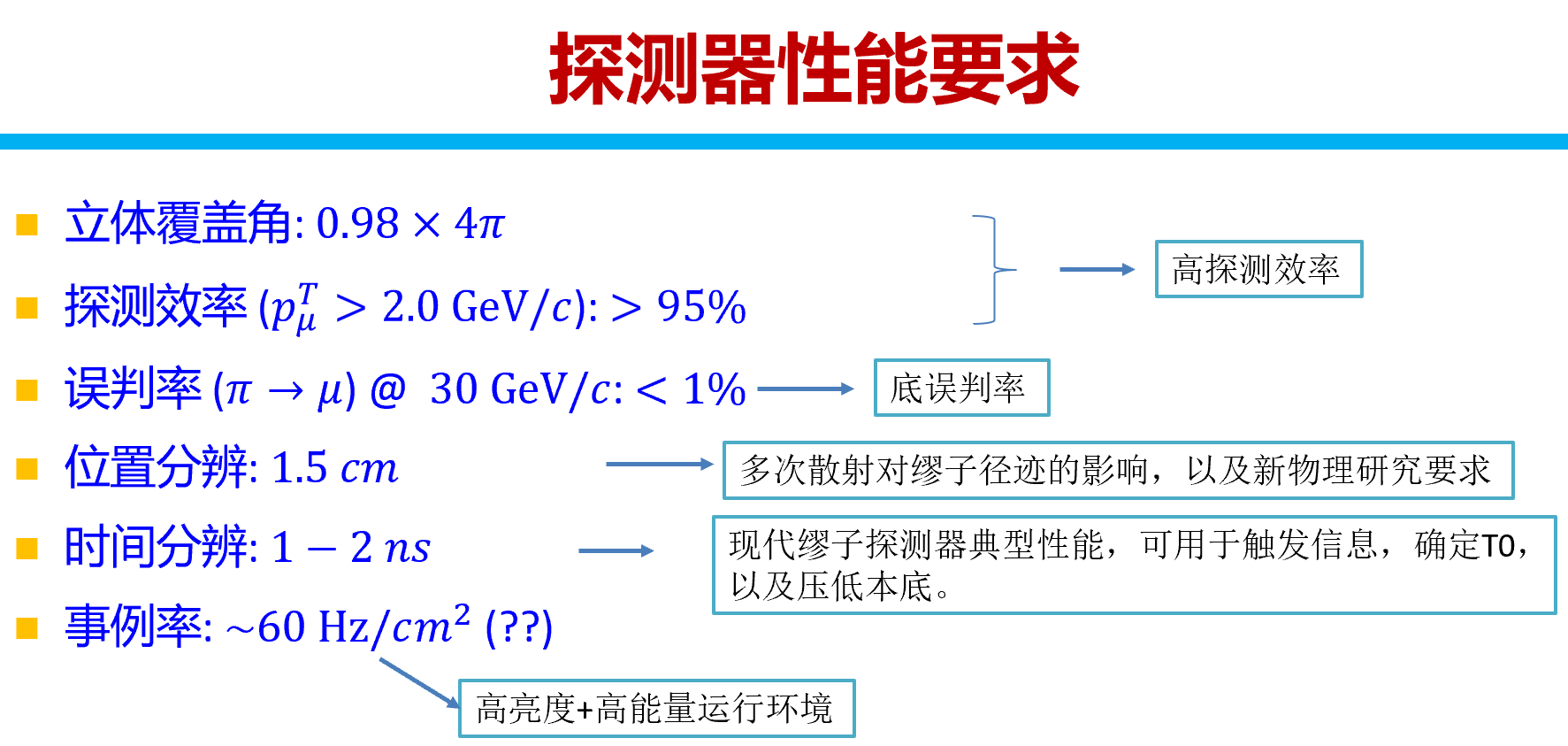 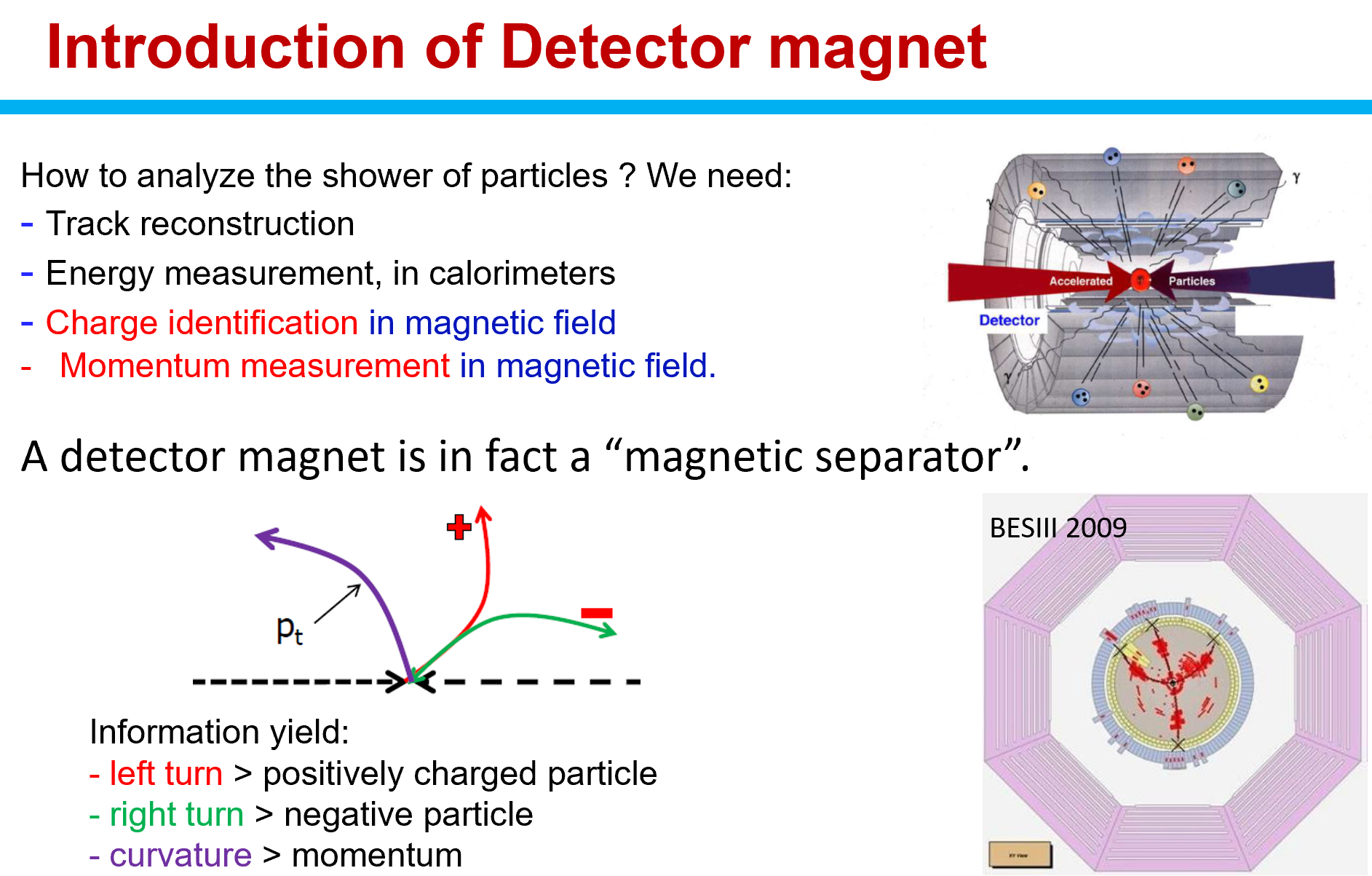 轭铁(Muon : 王小龙)
中信重工 : 工艺可行性
         夏商 : 过程变形控制
超导磁铁 : (宁飞鹏)
连接结构 : 裴亚田
内部支撑 : 侯治龙
15
Report on the meeting
Reports on detectors
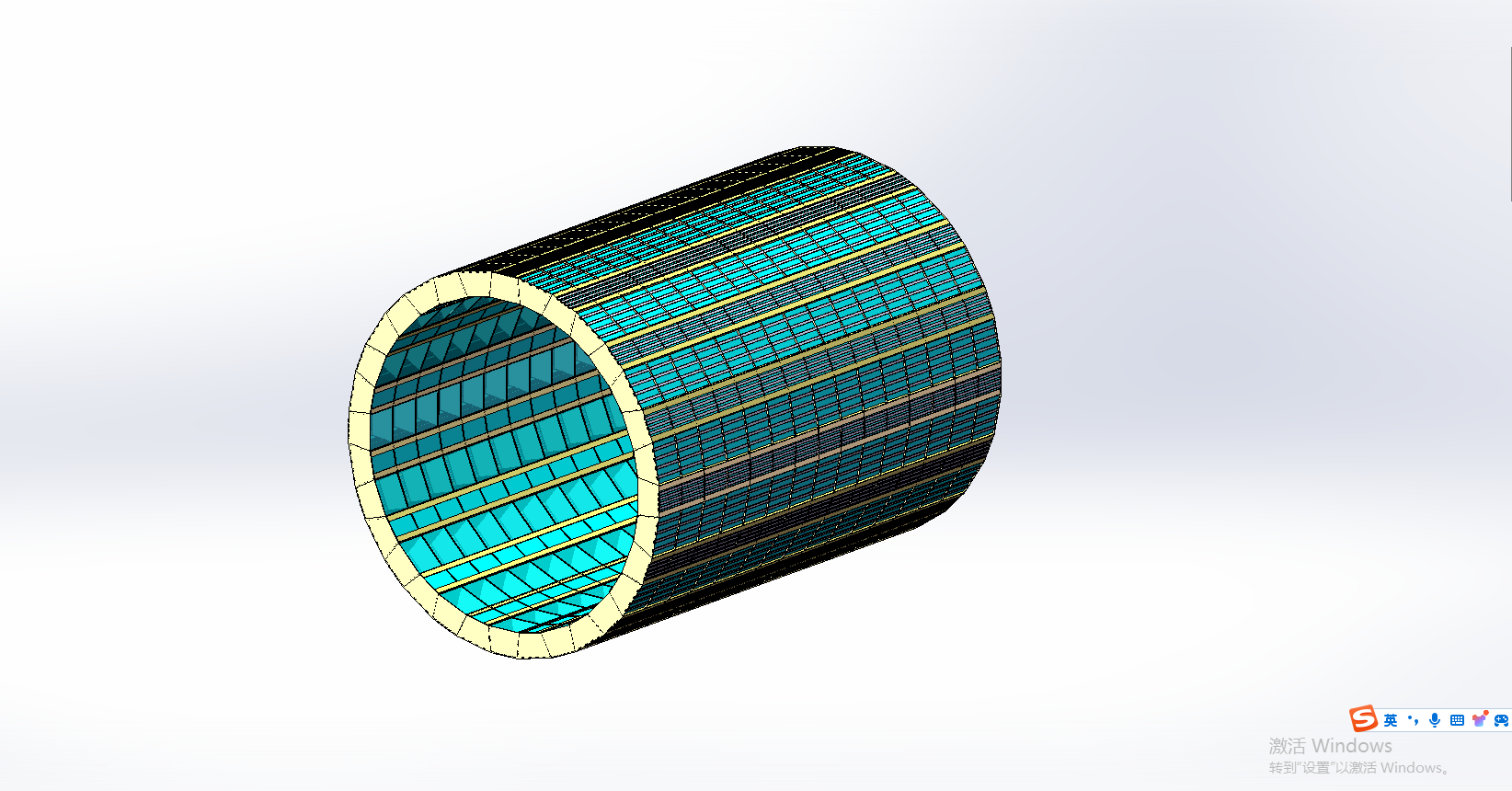 3. HCAL and ECAL (刘勇)
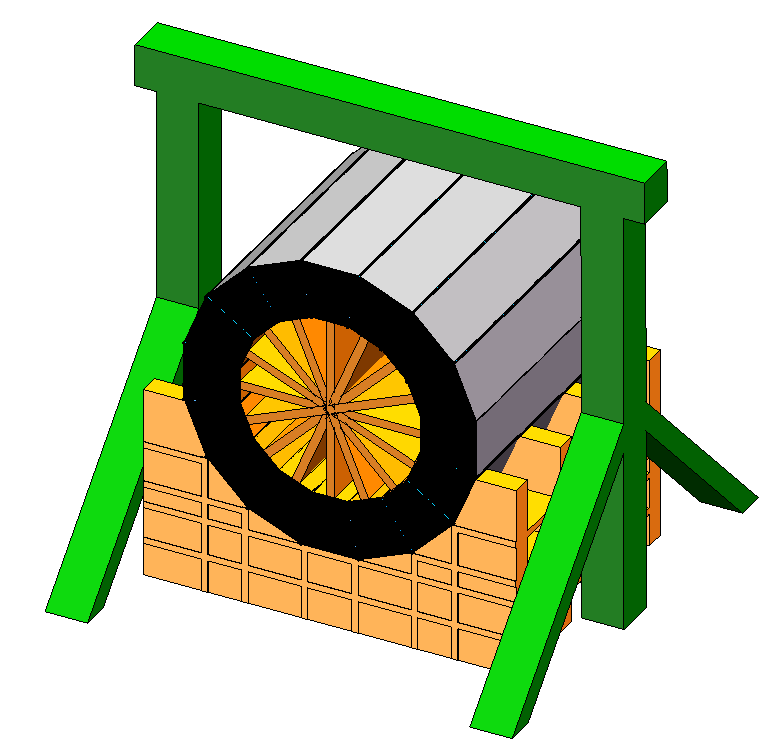 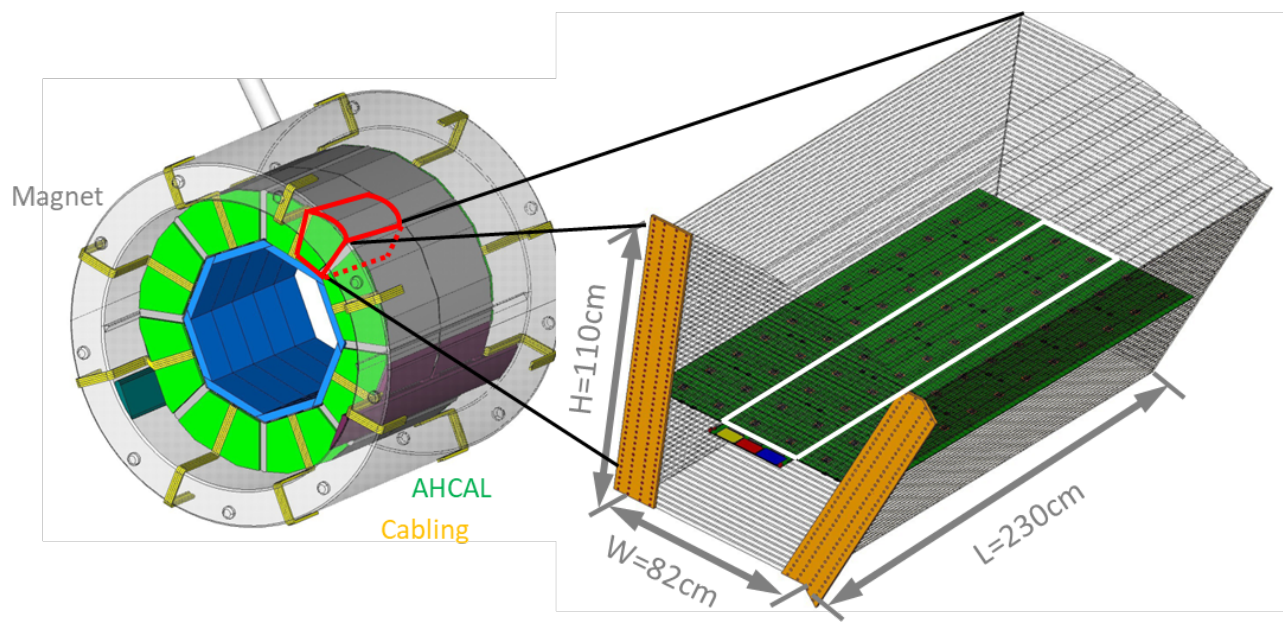 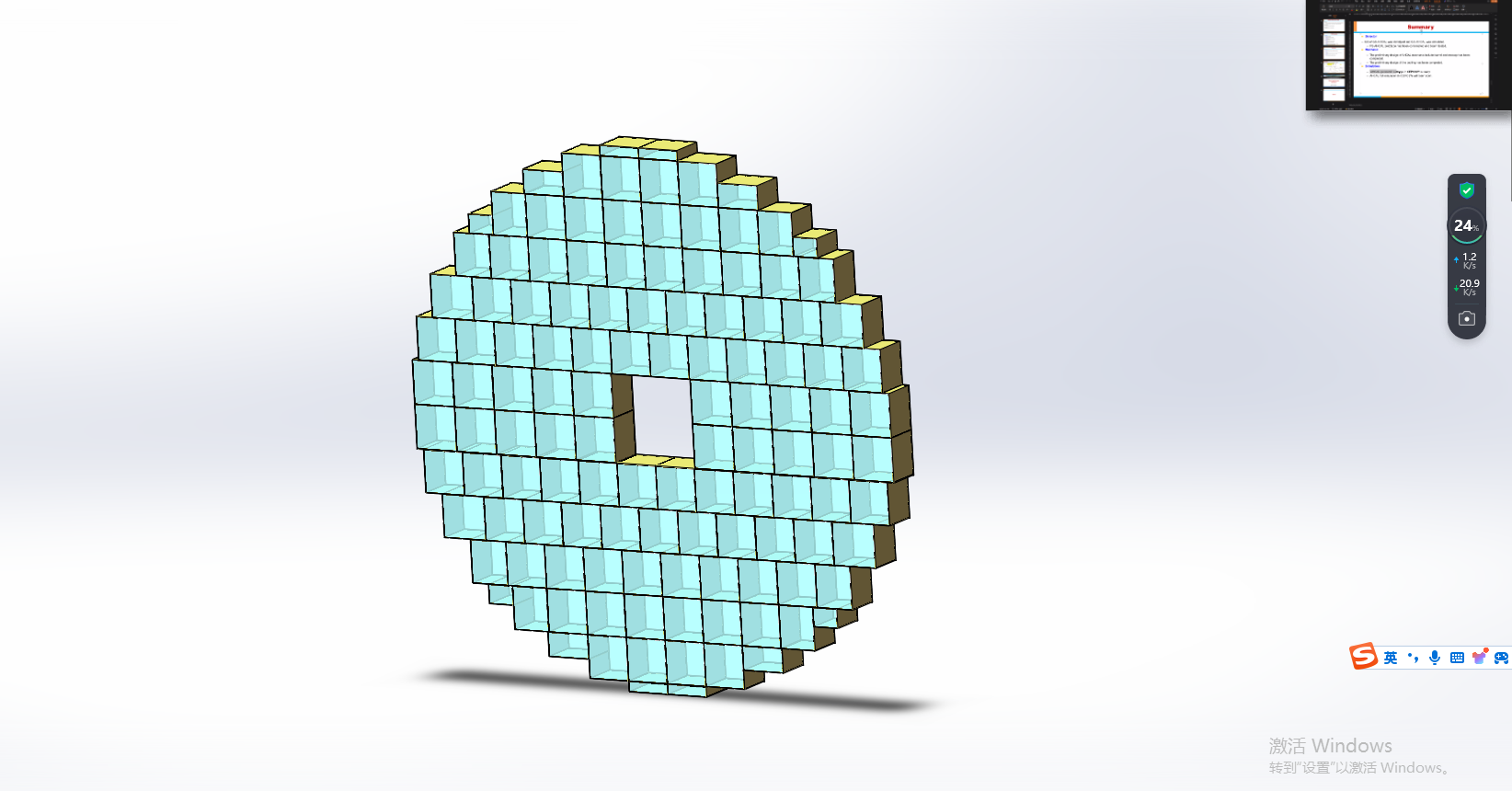 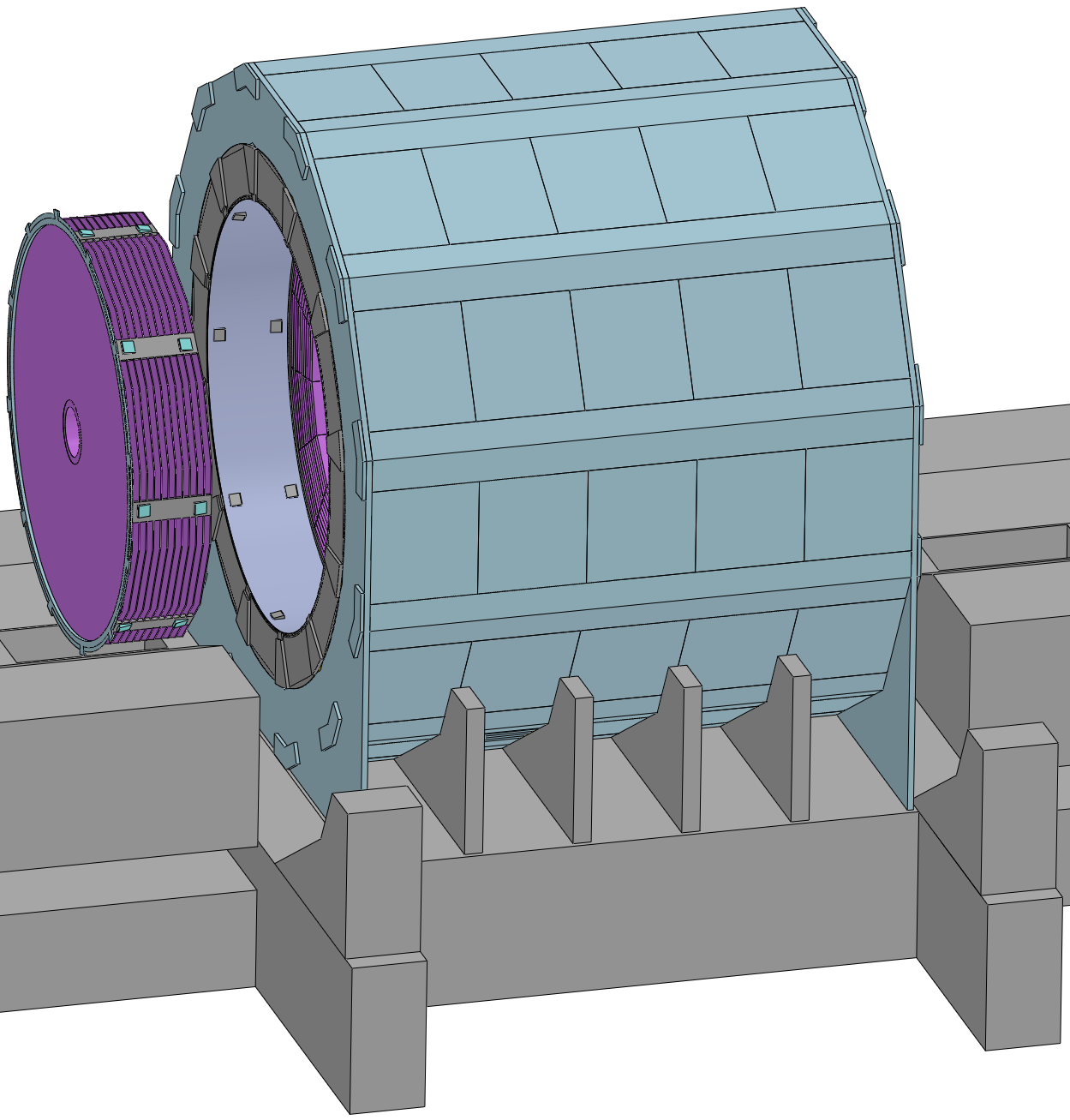 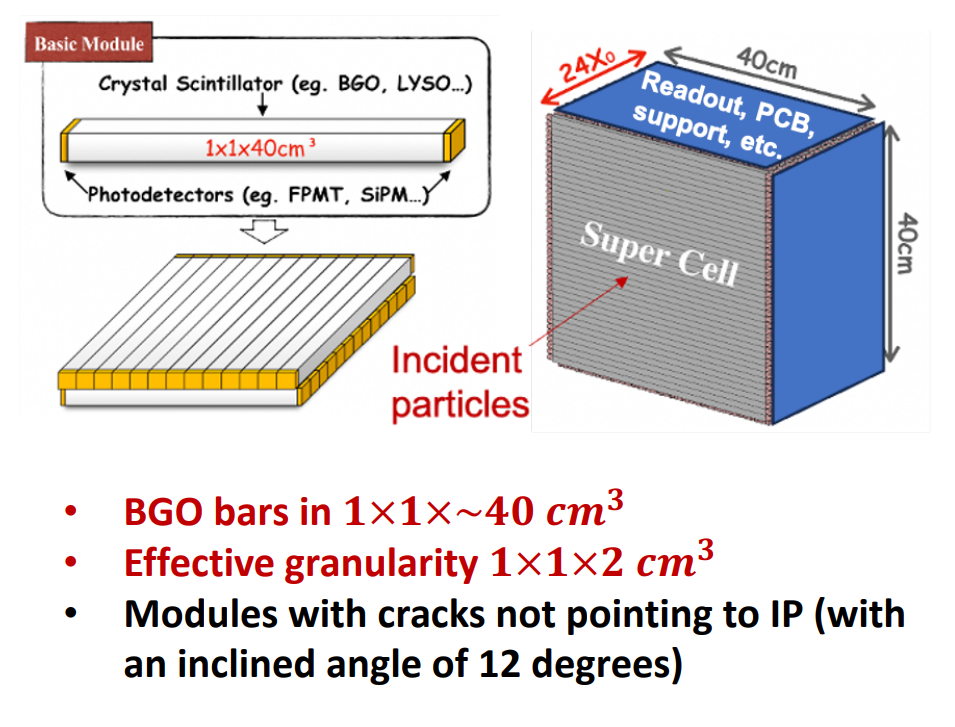 HCAL(钱森) Mechanical Design
裴亚田，张俊嵩
ECAL Mechanical Design
侯少静
16
Report on the meeting
Reports on detectors
4. TPC (祁辉荣)
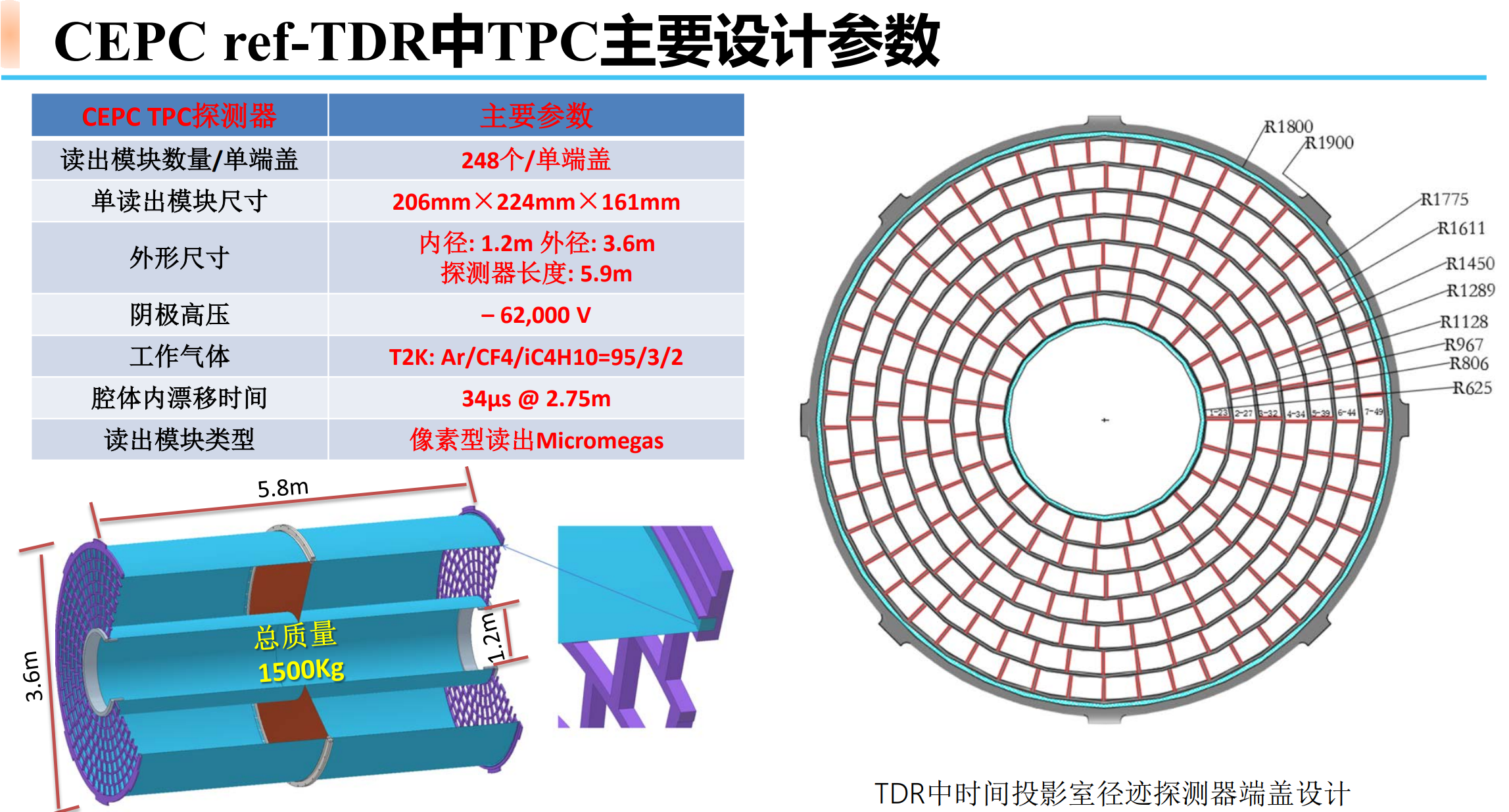 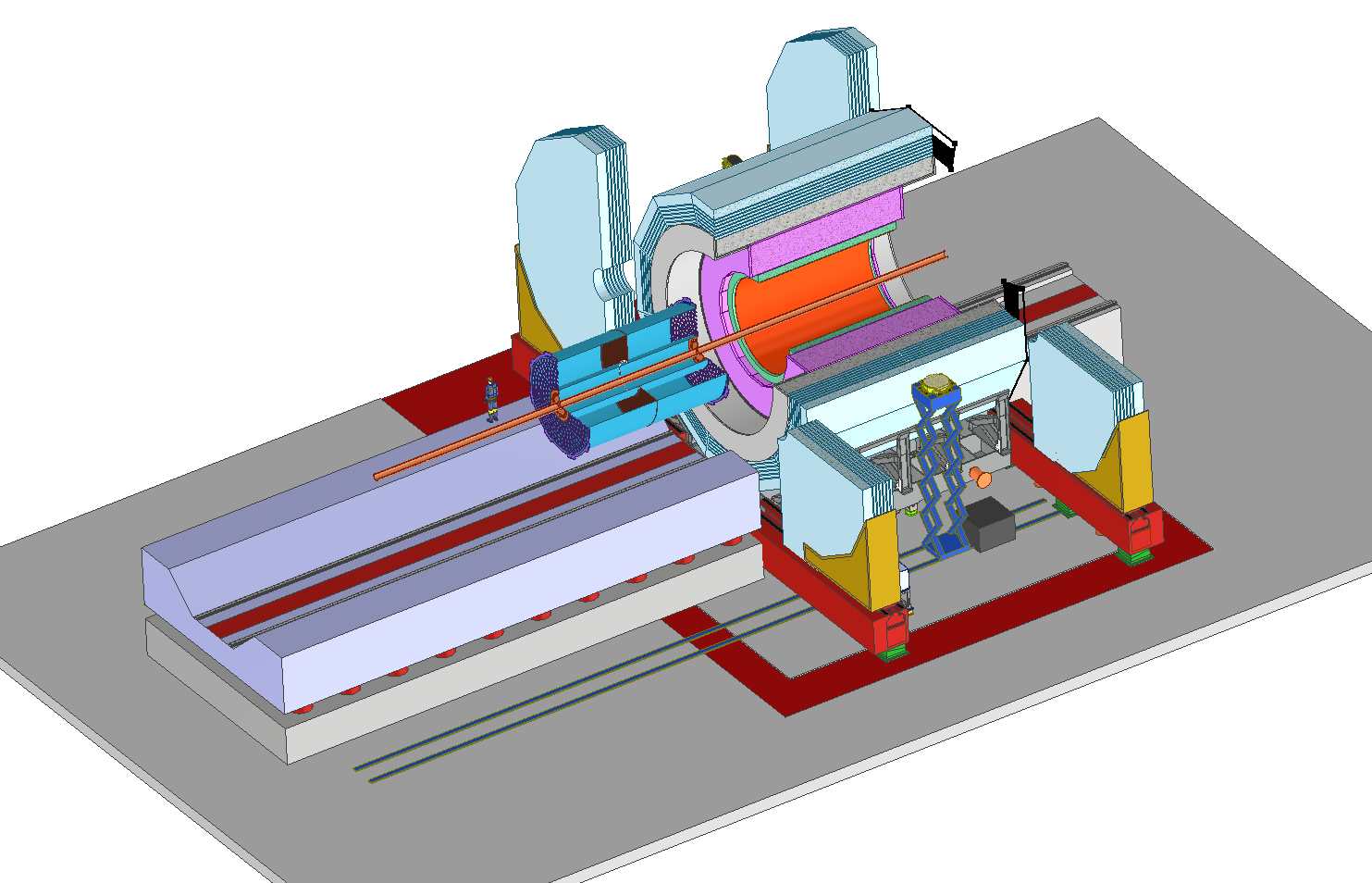 TPC Mechanical Design : 张俊嵩
17
Report on the meeting
Reports on detectors
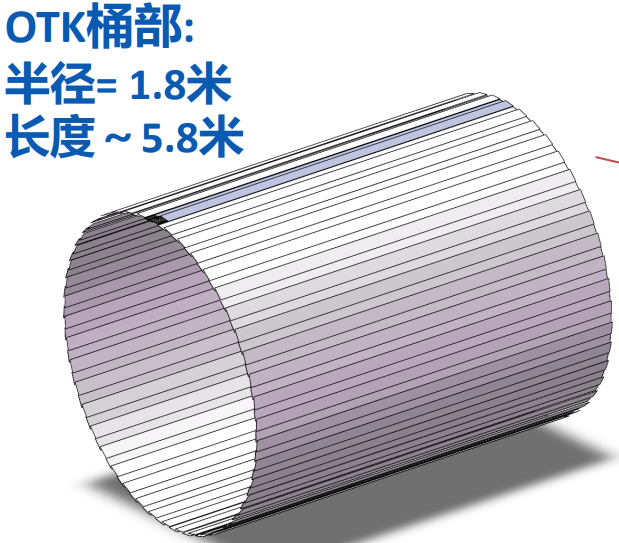 5. ITK and OTK (严琪)
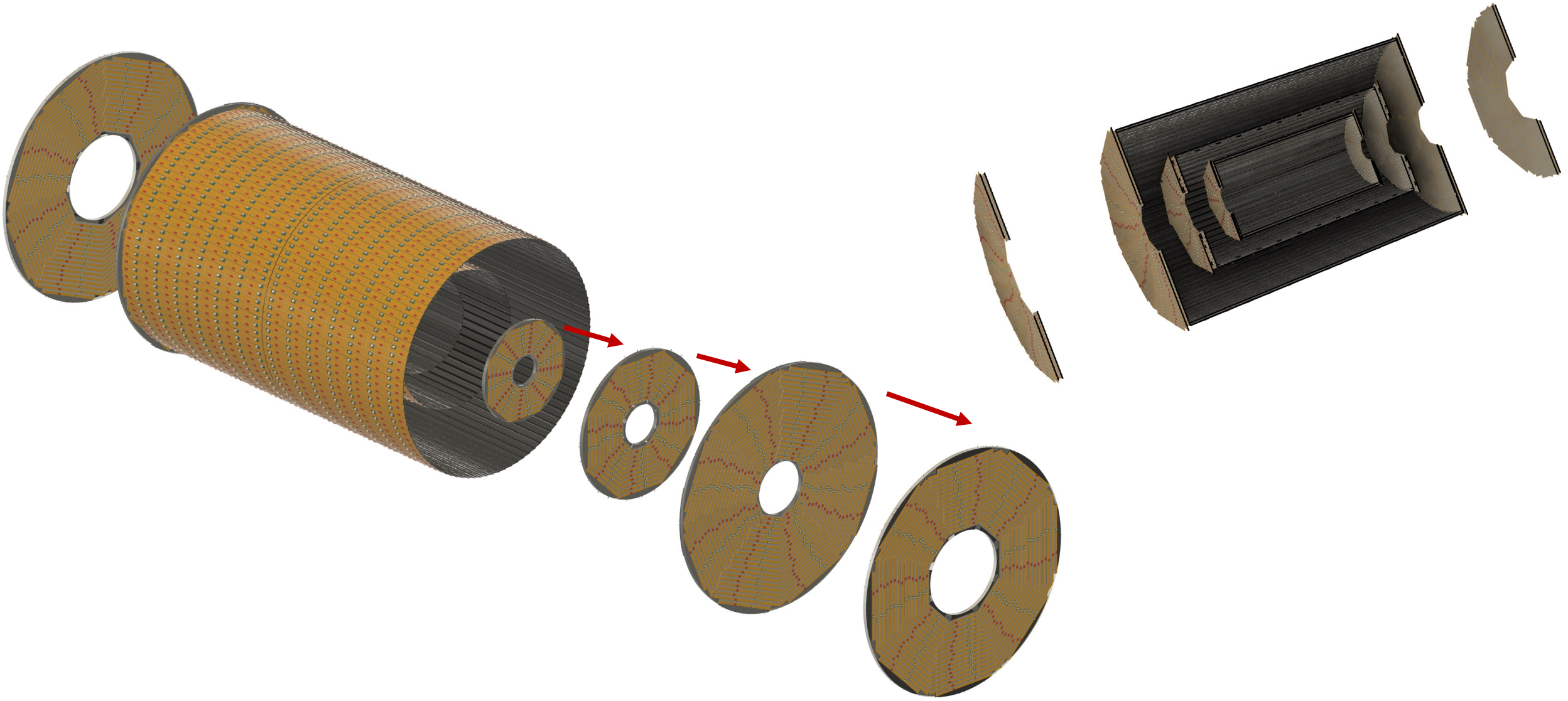 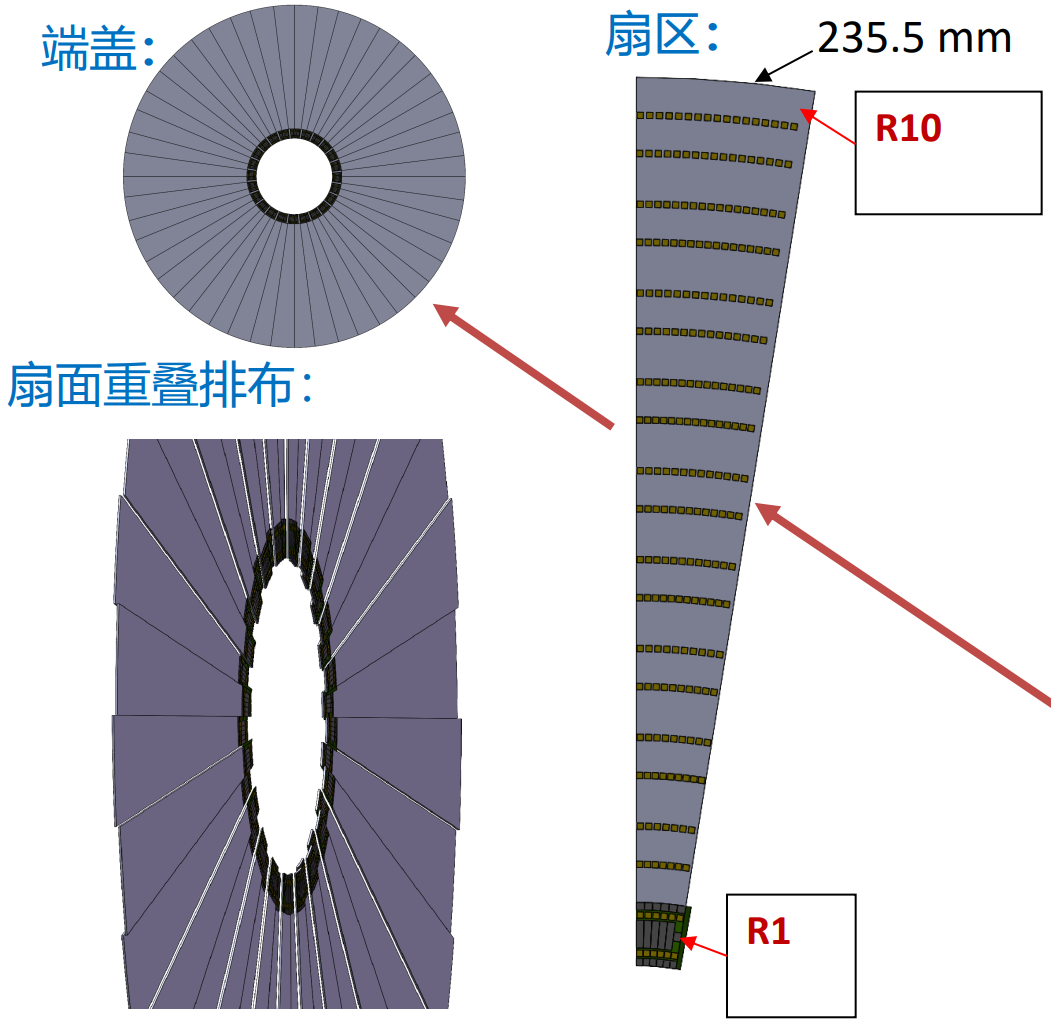 ITK Mechanical Design : 张奕晗, 骆首栋
18
Report on the meeting
Reports on detectors
5. Vertex (梁志均)
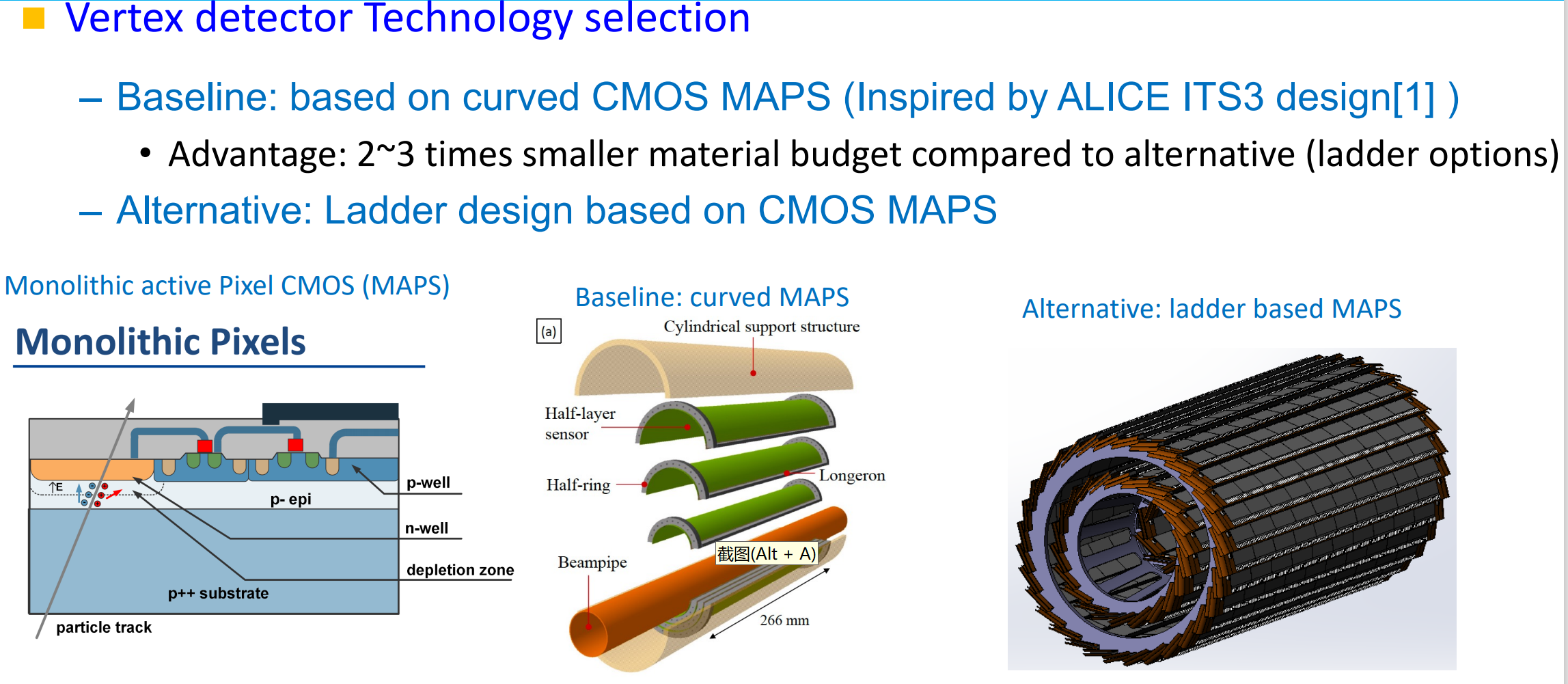 19
Report on the meeting
Reports on detectors
6. Mechanical design of OTK and Vertex (付金煜)
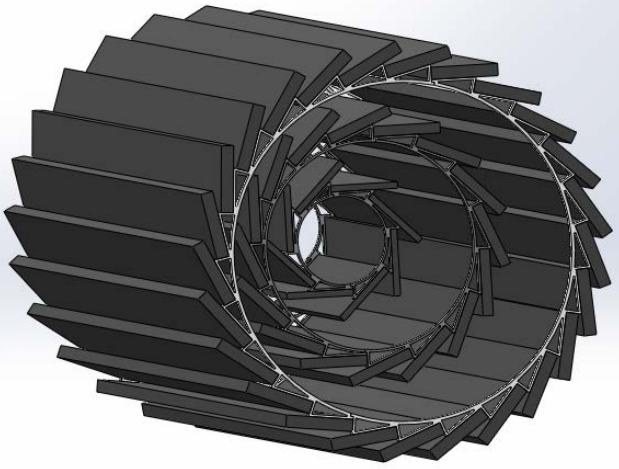 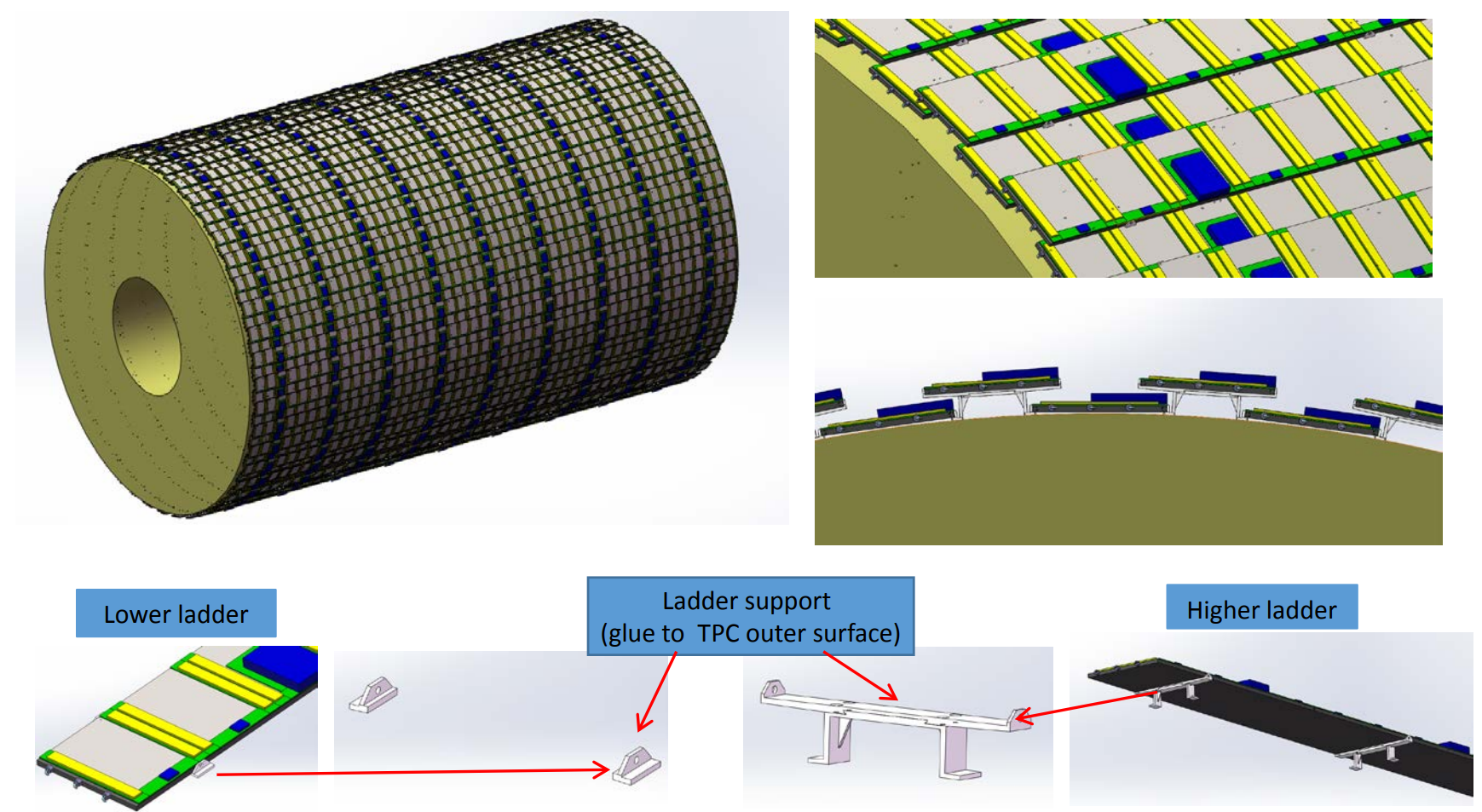 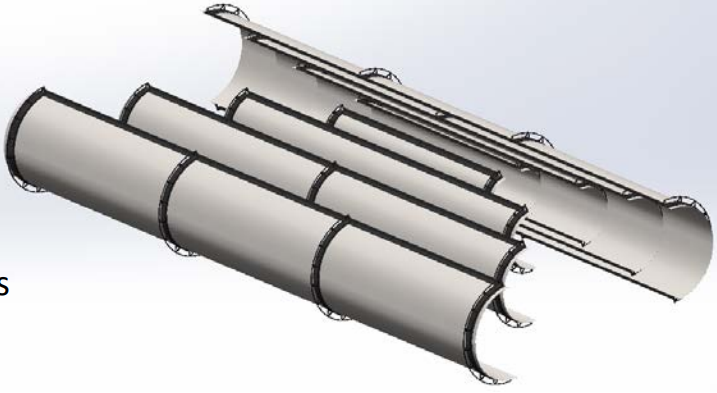 OTK
Vertex
20
Report on the meeting
Reports on detectors
7. Mechanical design of beampipe(何龙岩)
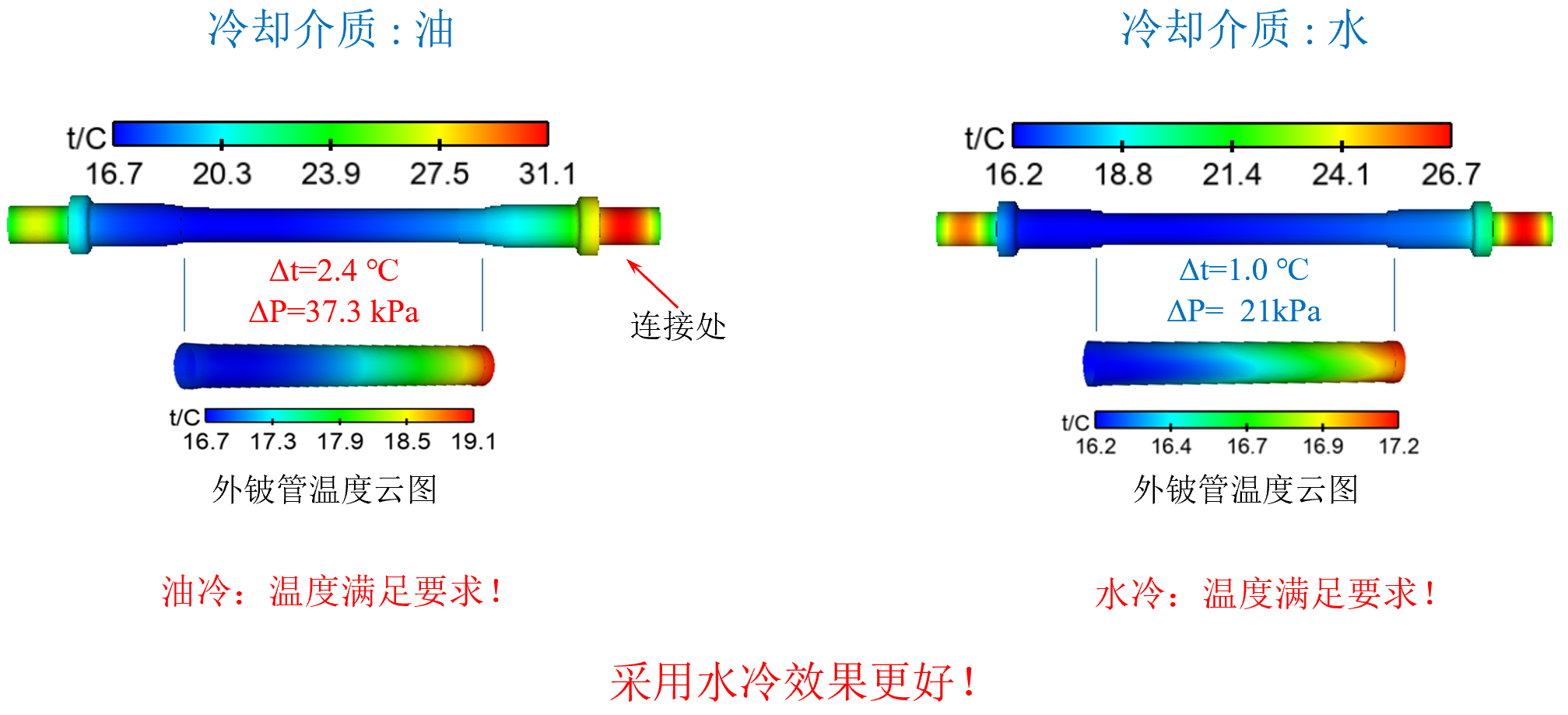 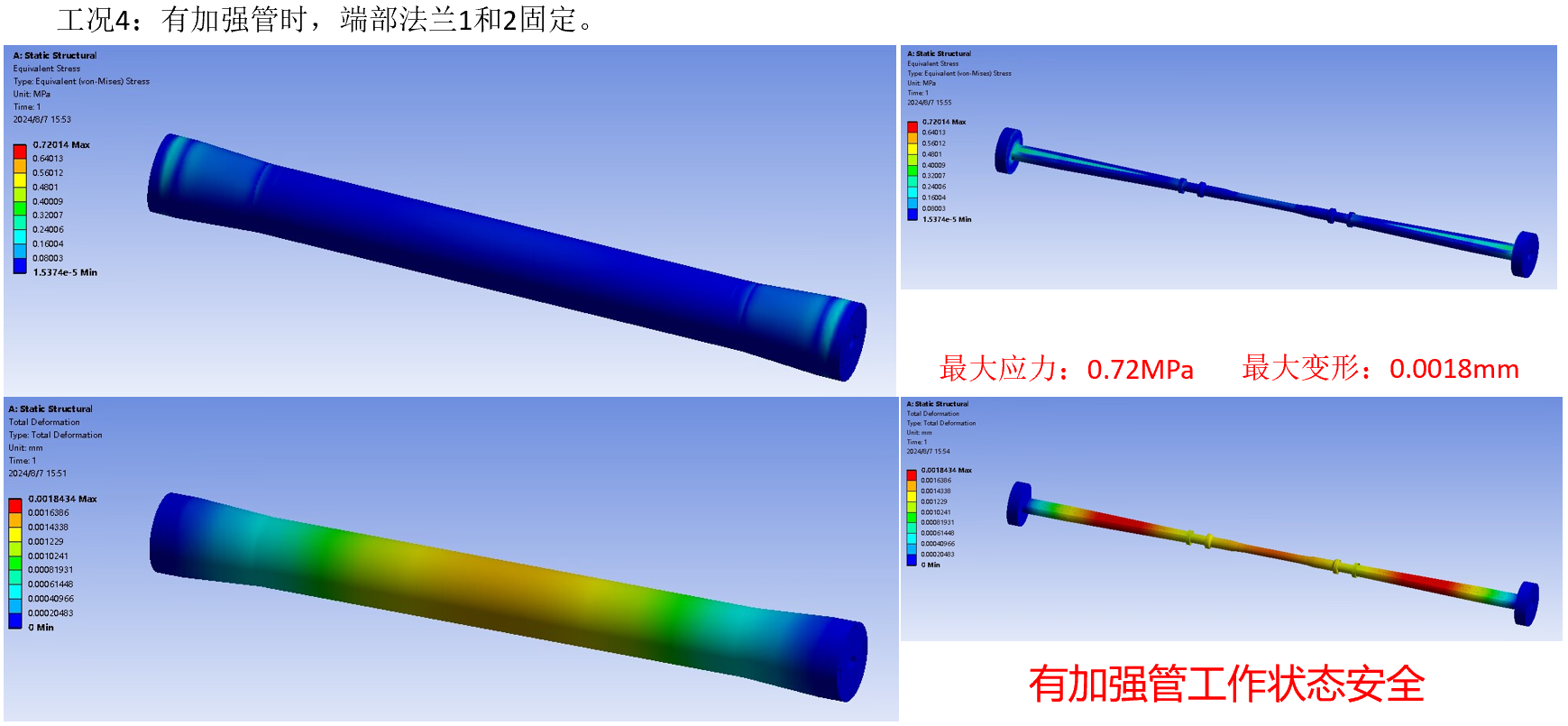 21
Report on the meeting
Reports on detectors
8. Electronics (魏微)
CEPC Electro-mechanical Interface Requirements and Considerations
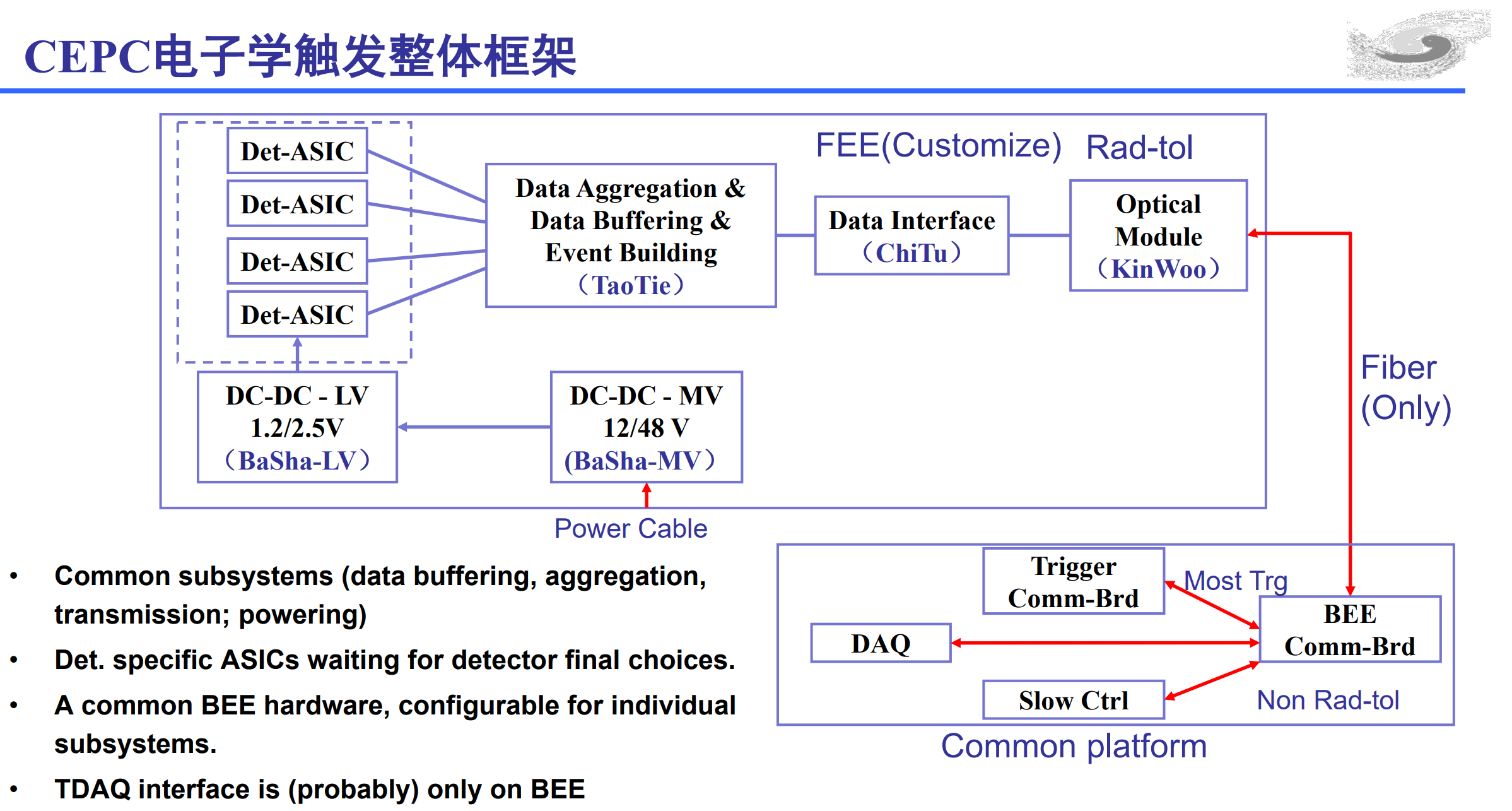 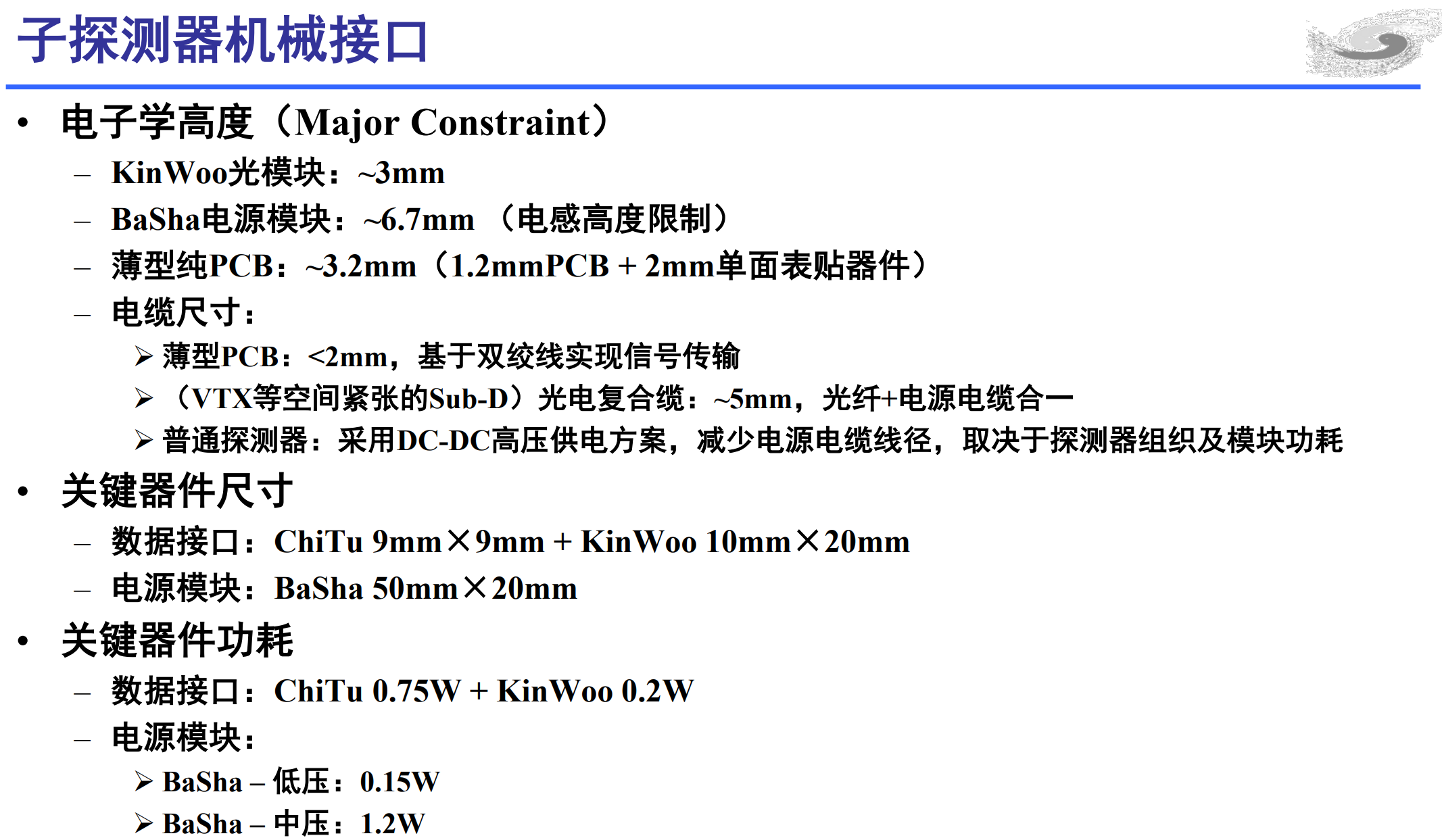 22
Report on the meeting
Reports on detectors
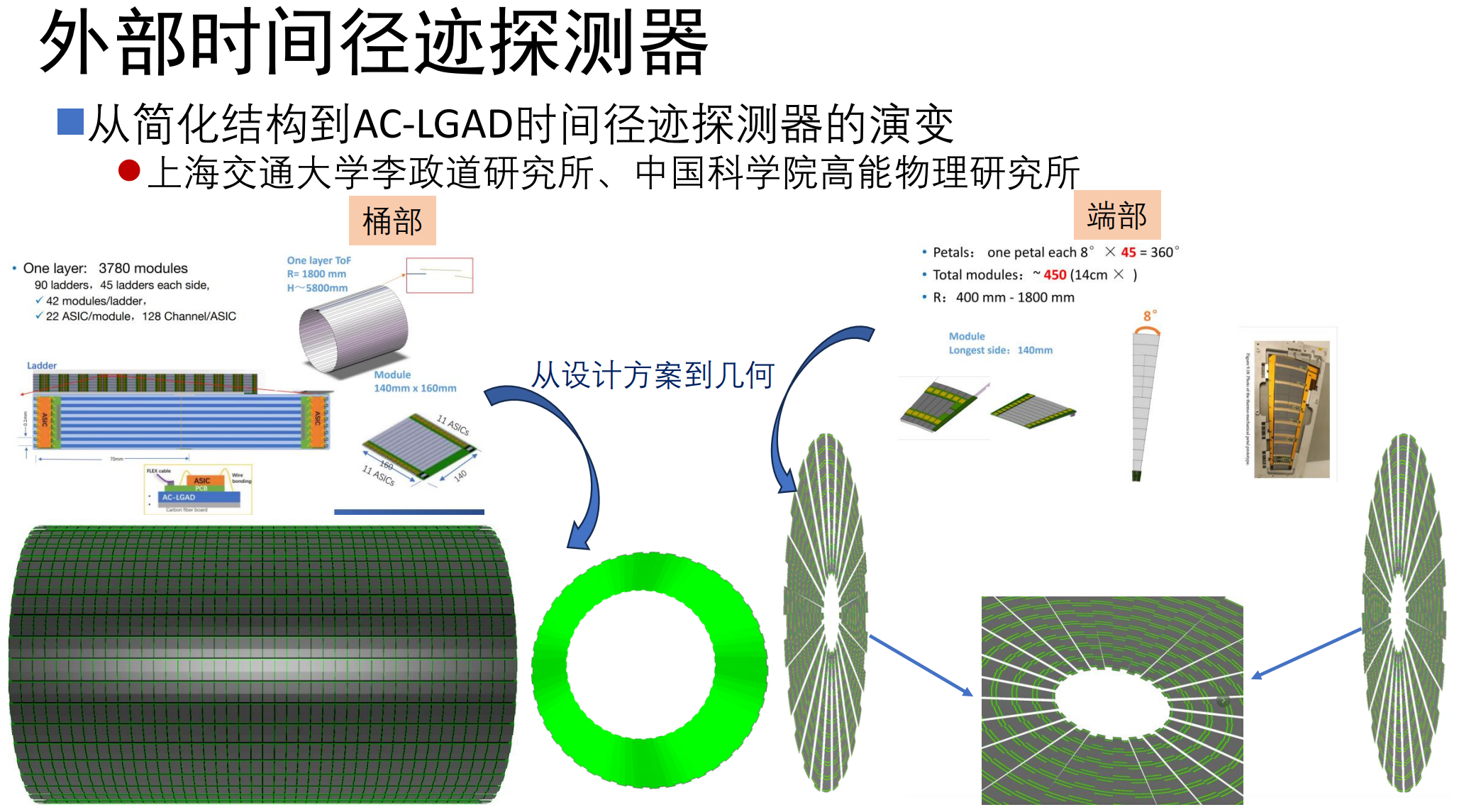 9. Software (李卫东, 傅成栋, 林韬)
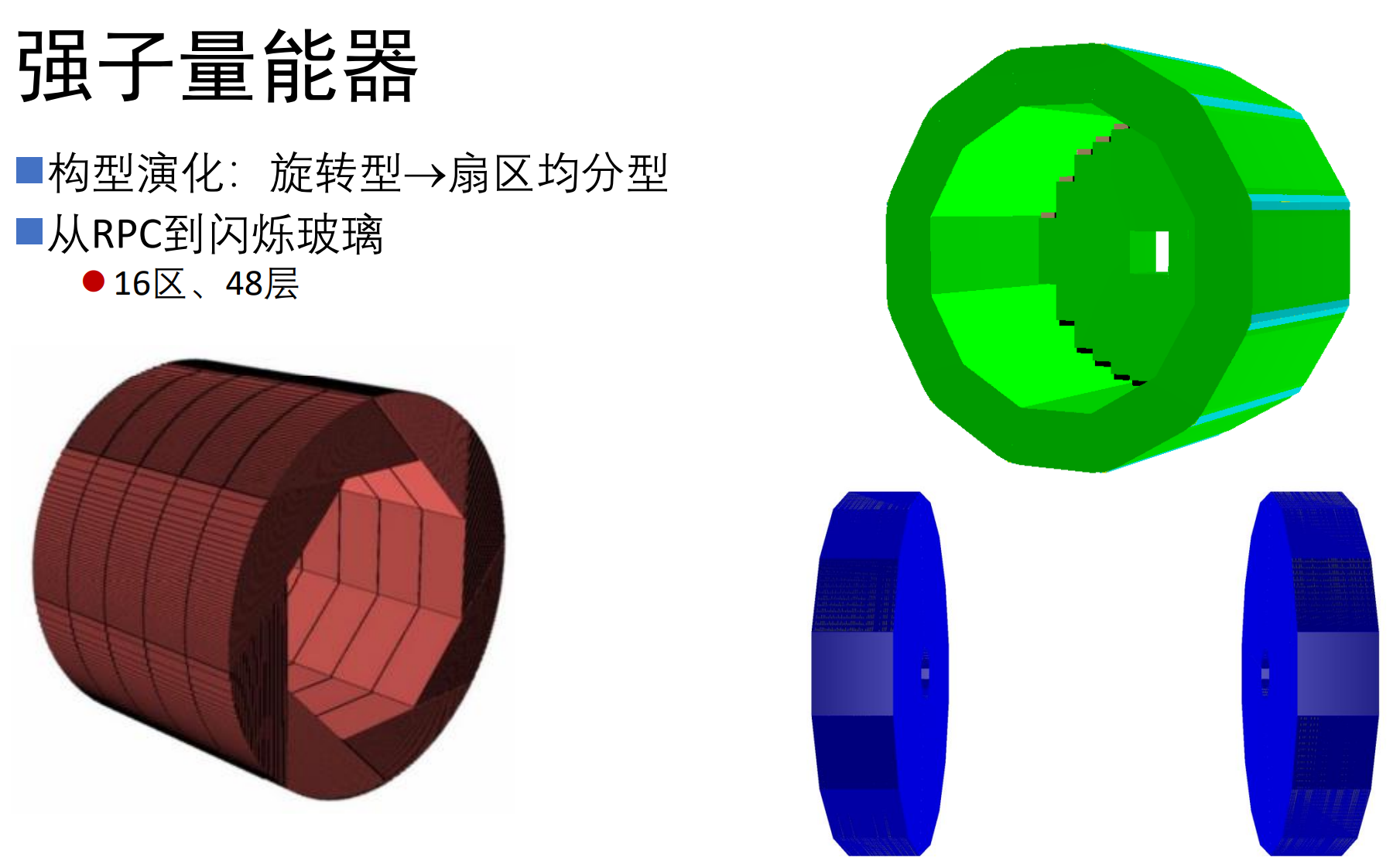 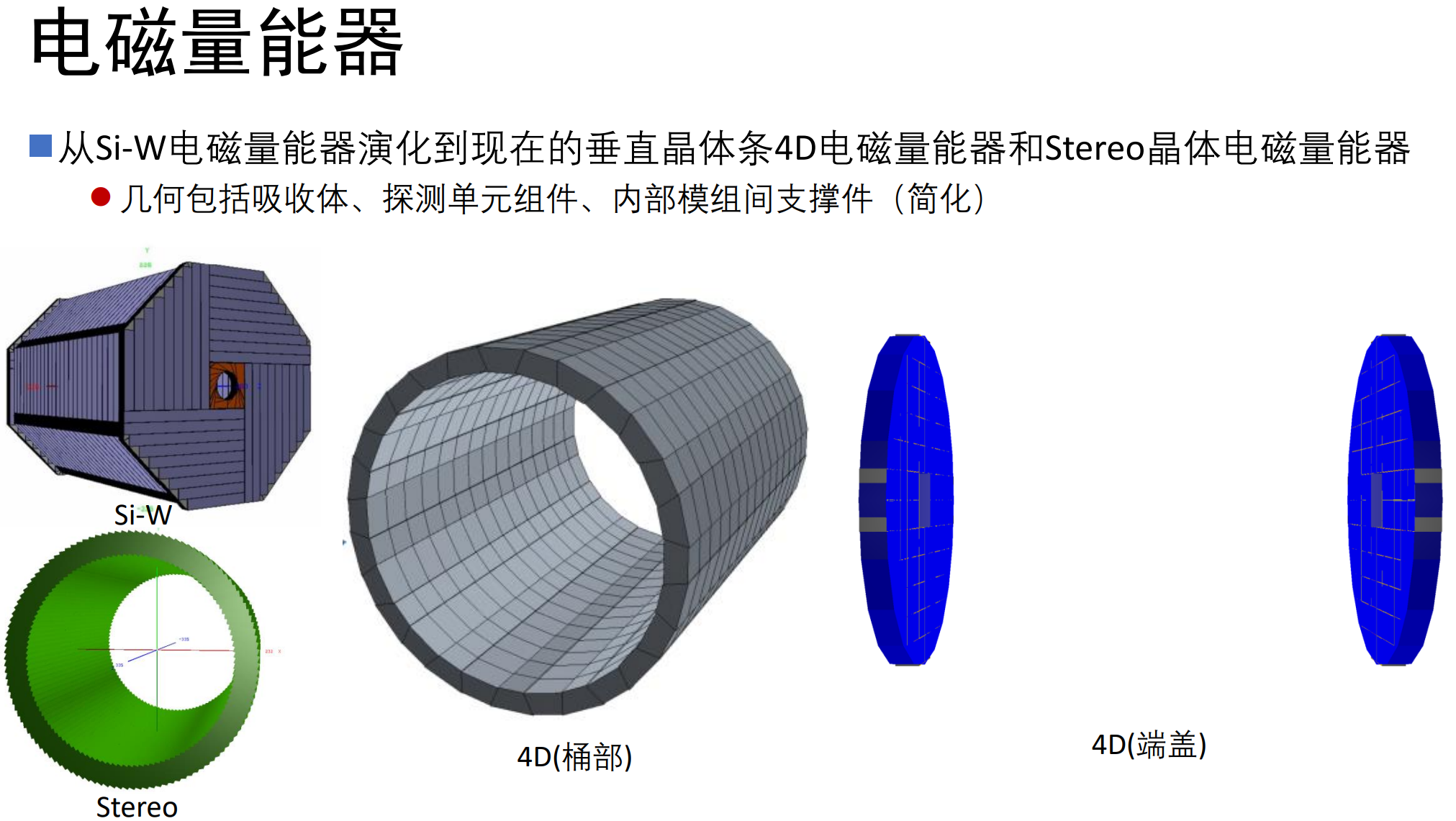 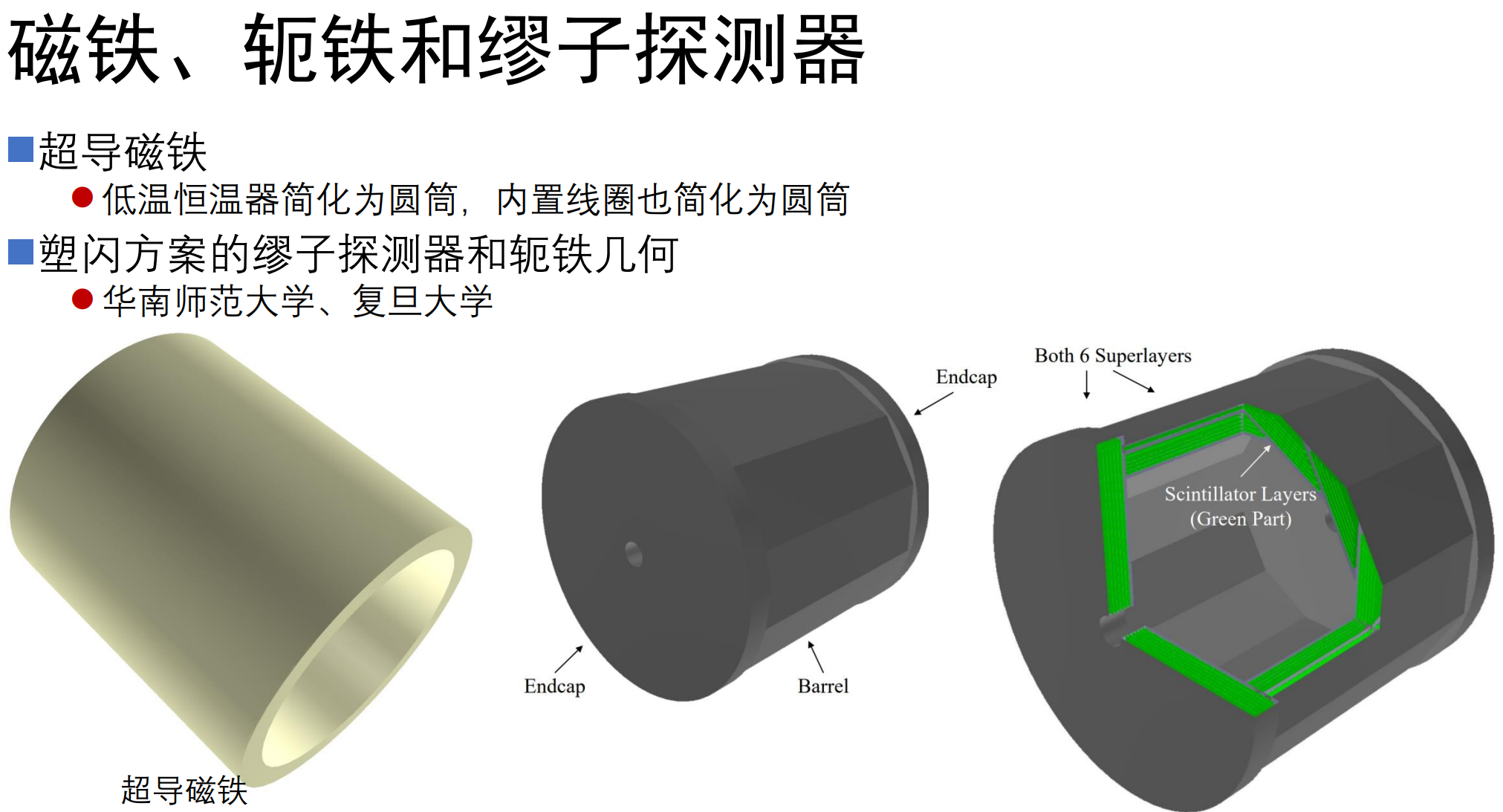 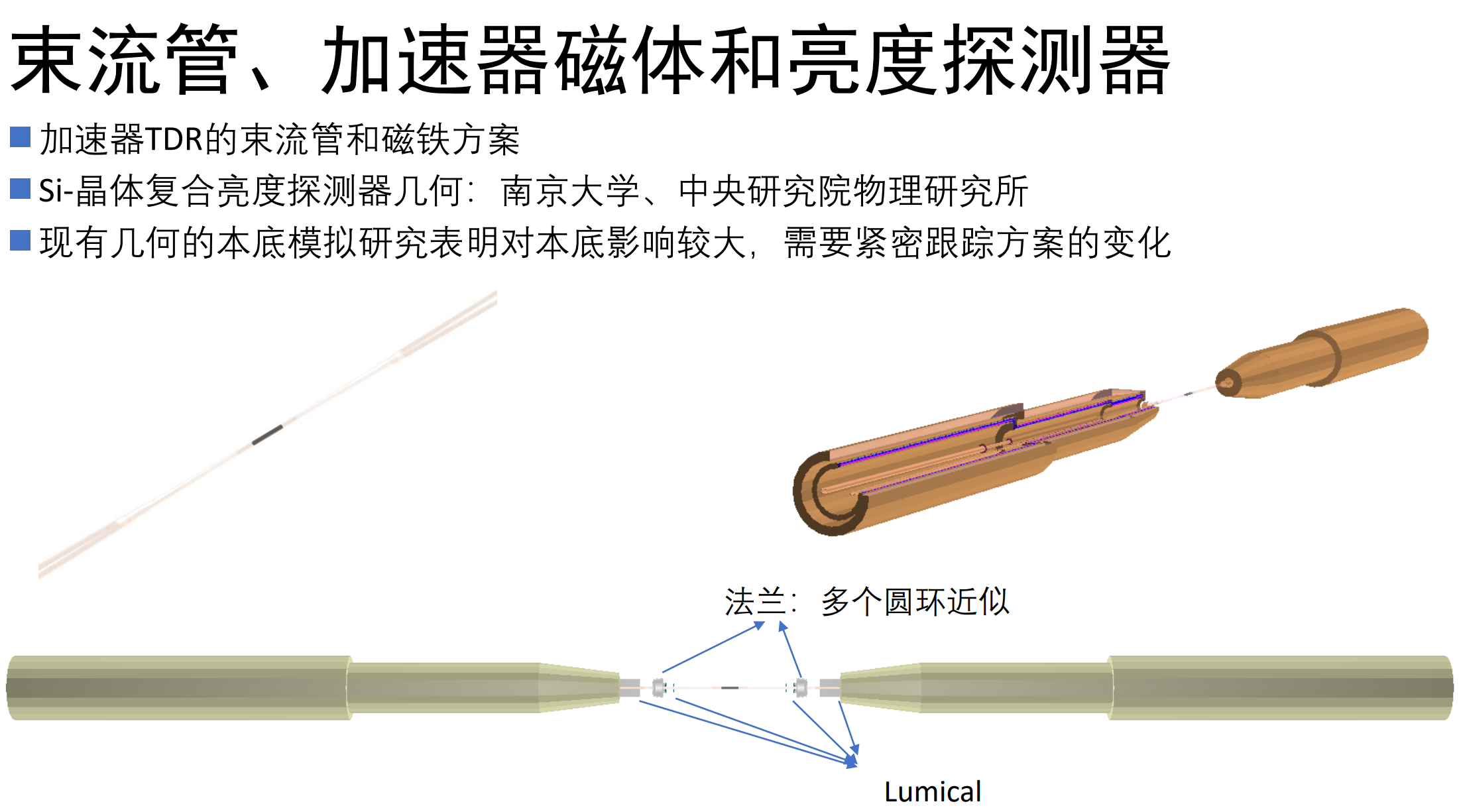 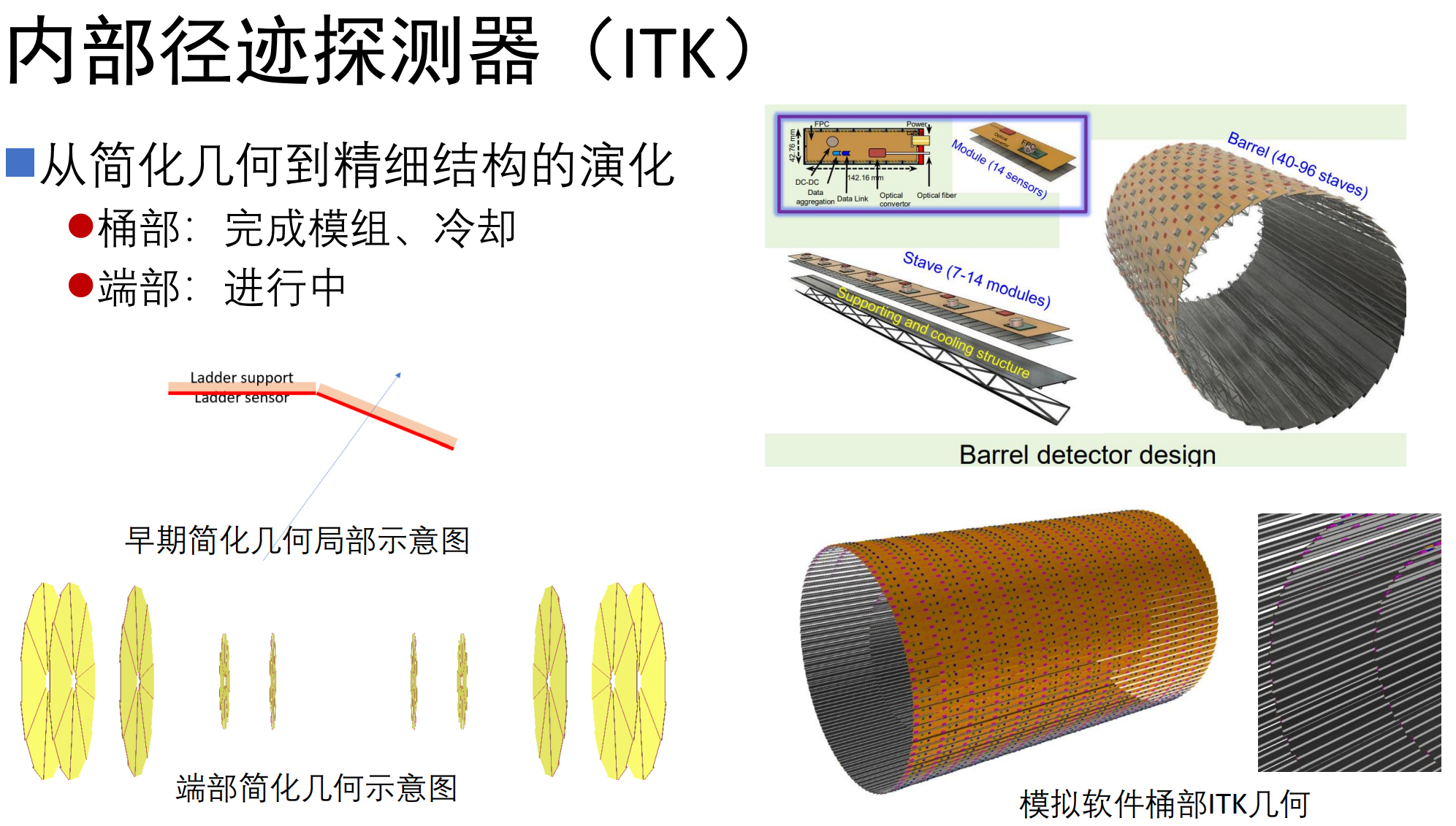 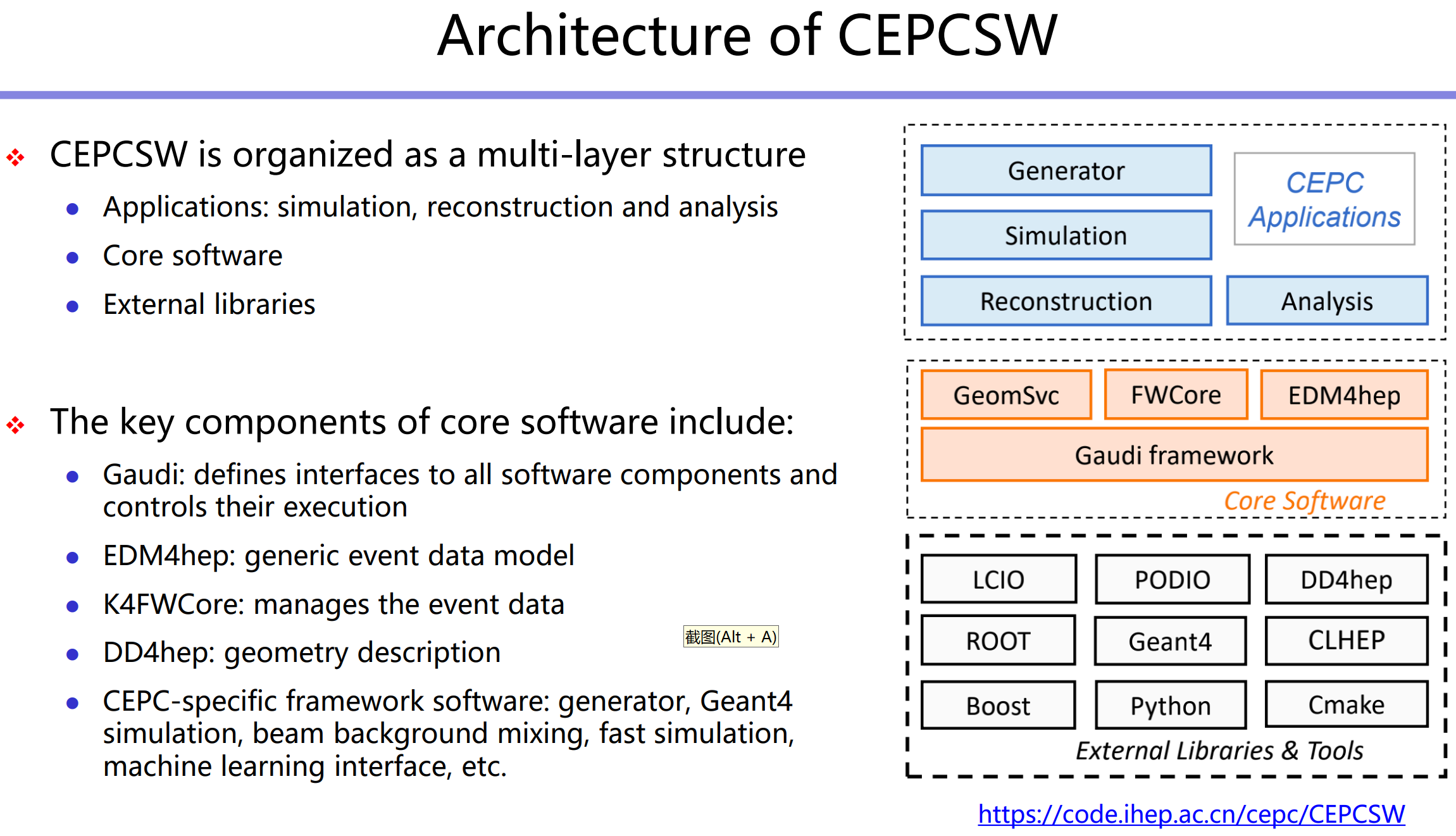 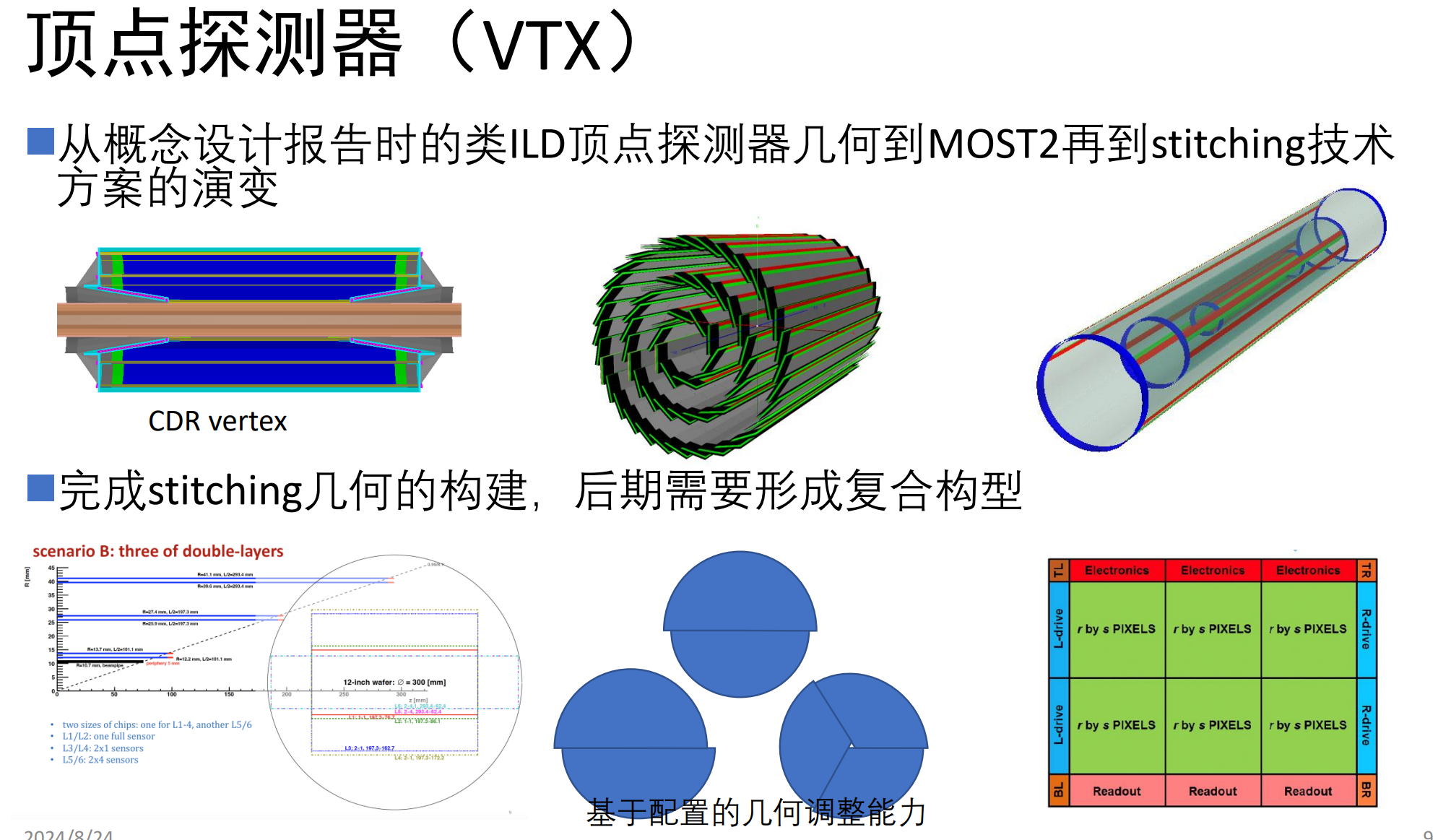 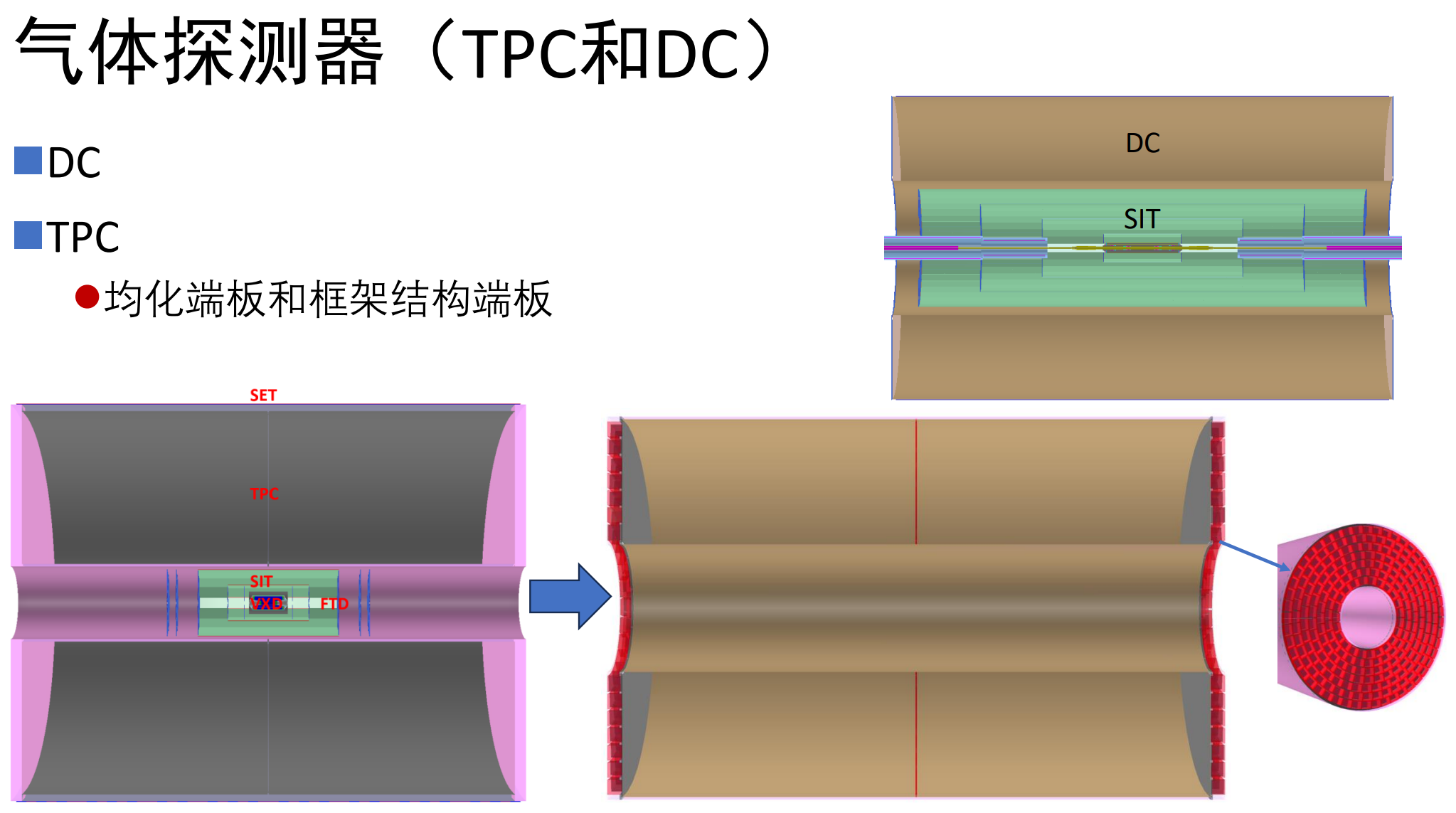 23
Report on the meeting
Reports on detectors
10. 轭铁“0”工装工艺研究 (中信重工徐侠剑)
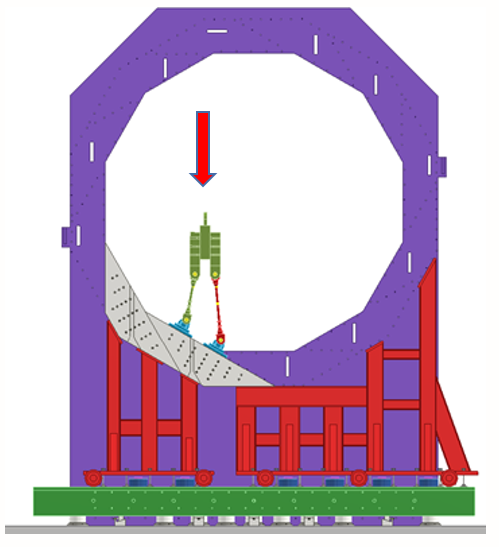 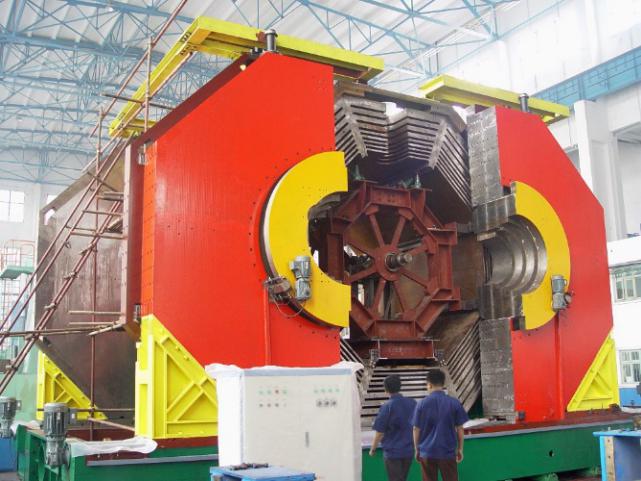 BSEIII YOKE
CEPC YOKE
24
Discussion at the end of the meeting
1. Alignment precision during installation and positioning
2. Layout of detector experimental room and auxiliary room
3. Installation scheme of detectors
25
Discussion at the end of the meeting
1. Alignment precision during installation and positioning
Note：
1. Using the shape dimensions of the yoke as the installation reference
2. Use the inner dimensions of the sub-detector as the installation reference
3. Parameter : Coaxiality
26
Discussion at the end of the meeting
2. Layout of detector experimental room and auxiliary room
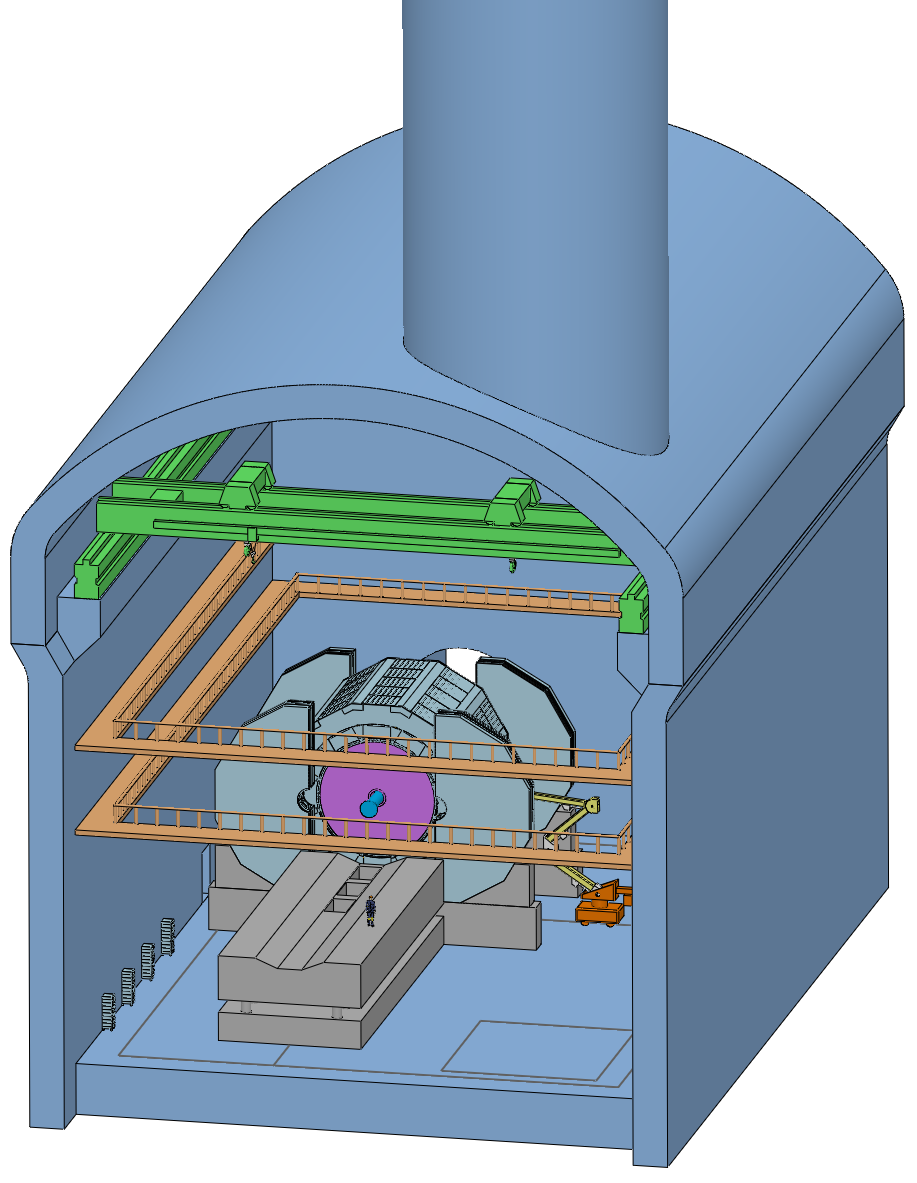 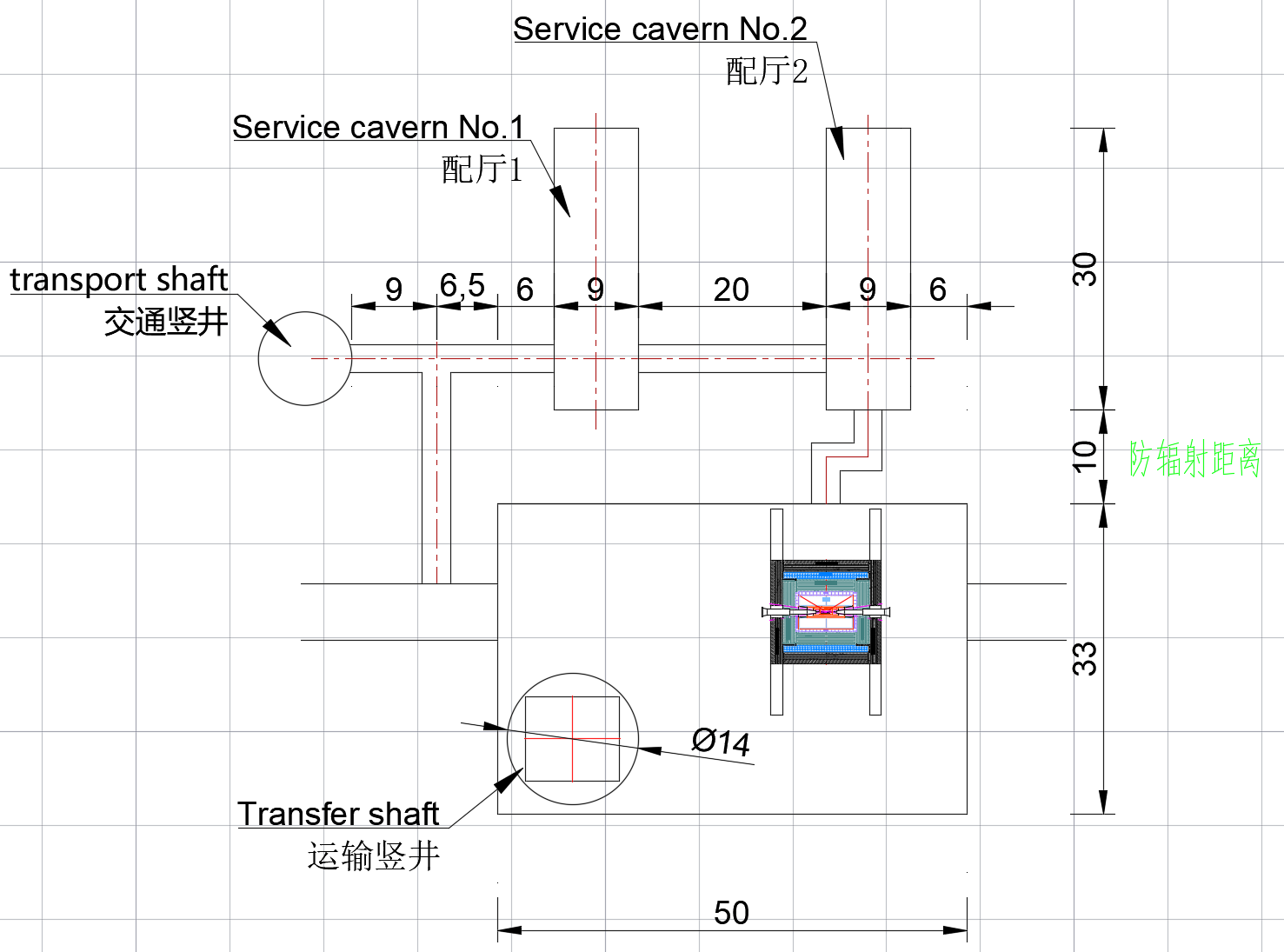 Electronics (王铮, 魏微)
主厅机柜: 数量待定
配厅机柜: 数量待定
配厅占地面积: 1800 m2

Magnet(宁飞鹏) 
配厅占地面积 : 60 m2
设备：超导电源、失超保护设备
冷却水等

其它
冷却系统
环境要求
电功率, 地线及其路径
27
Discussion at the end of the meeting
3. Installation scheme of detectors
     Prioritize the installation scheme of pre-installation points for the detector
Common points of the two schemes :
    The installation method of the sub-detectors is the same
Difference between the two schemes :
    Installation scheme for the collision point : No need to move
    Installation scheme for the pre-installation point : Moving from pre-installation point to collision point
28
Discussion at the end of the meeting
3. Installation scheme of detectors
Characteristics of the pre-installation point installation scheme
1. Feasible mobile scheme
2. Reserve reasonable space
1.1 Feasible mobile scheme - 1
1.2 Feasible mobile scheme - 2
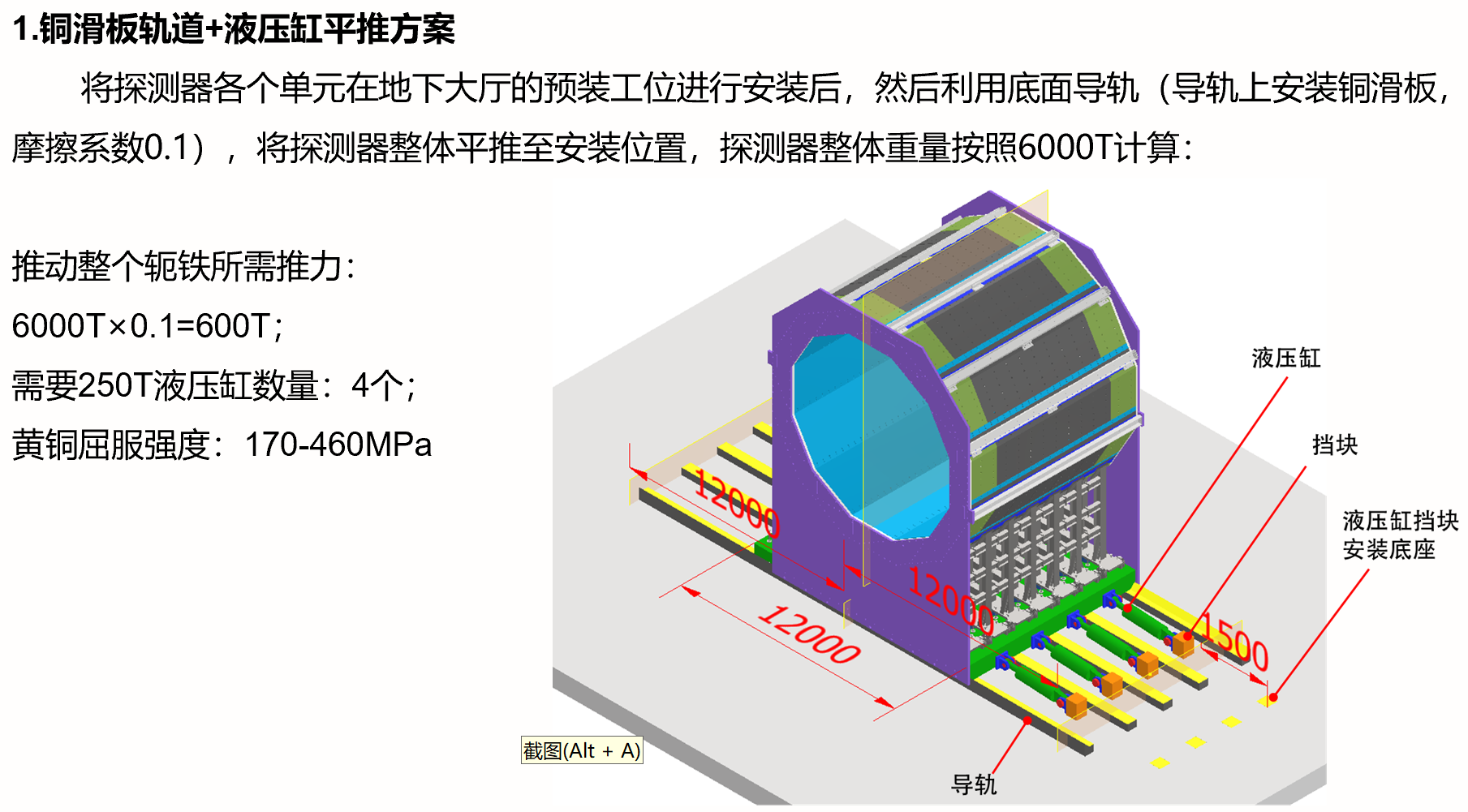 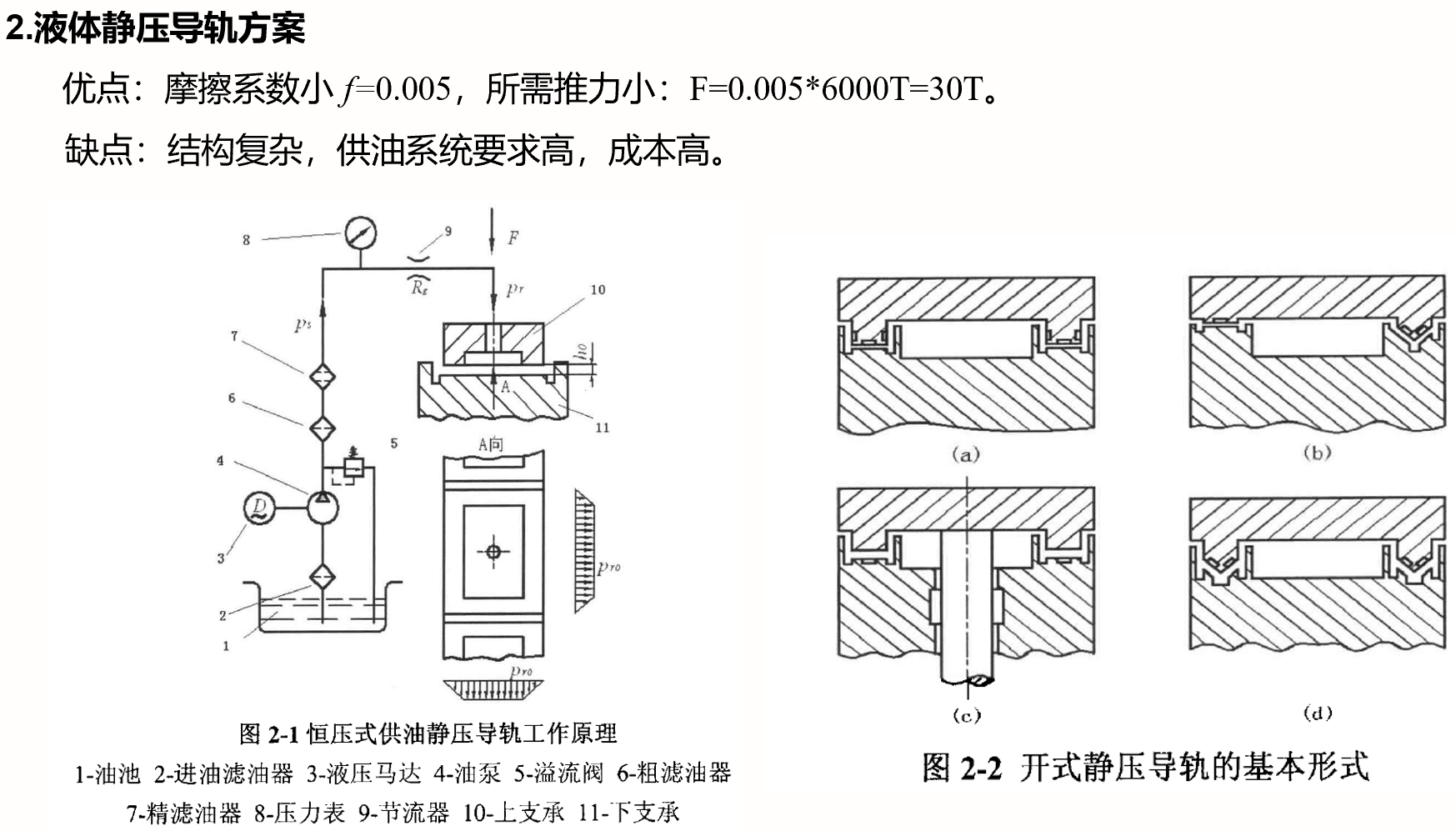 两个移动方案(中信重工)
29
Discussion at the end of the meeting
3. Installation scheme of detectors
Characteristics of the pre-installation point installation scheme
1. Feasible mobile scheme
2. Reserve reasonable space
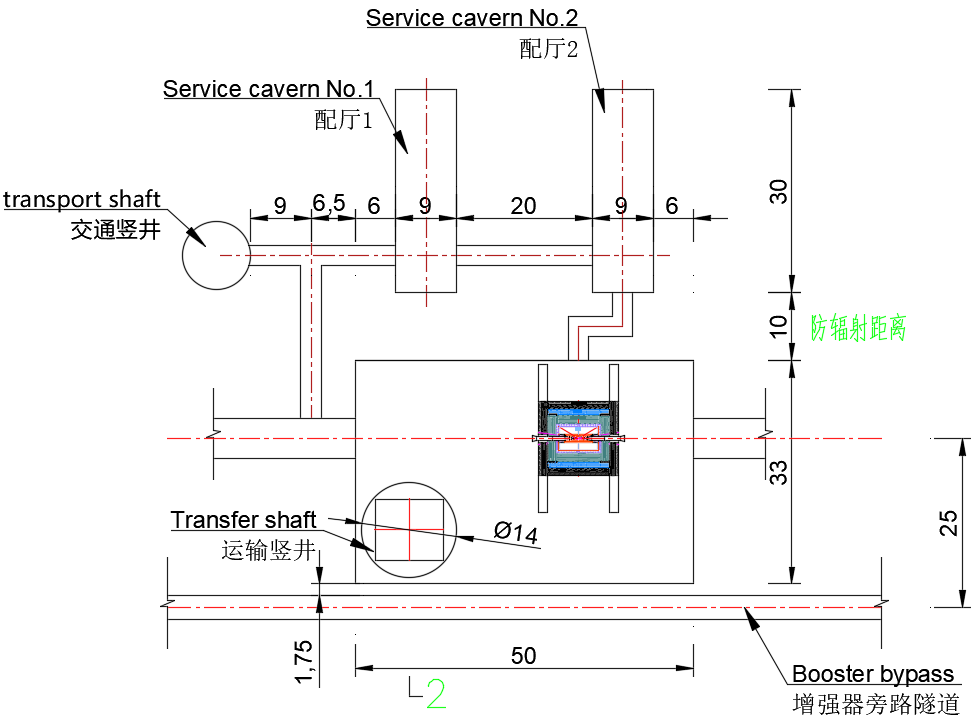 Difficulty : 
   Main room between the Service room and
the booster tunnel……
Optimization of the layout
Simultaneously installing detectors 
at pre-installation points and collision points 
within the same main room area
30
Work plan after the meeting
第0版的Baseline
第1版总图
子探测器之间的间隙 : 10 mm
MDI 的接口边界 : 锥角加阶梯孔
各子探测器的尺寸分布
电子学引线空间
仿真模拟和实际调研结合，验证10mm可行性
结合准直、安装和ACC Components，验证接口边界
细化子探测器结构和参数，验证尺寸分布合理性
优化引线空间，合理布置引线路径

各子探测器的连接结构
各子探测器的安装方案


各子探测器的机械组装、探测器组装最优可行性
31
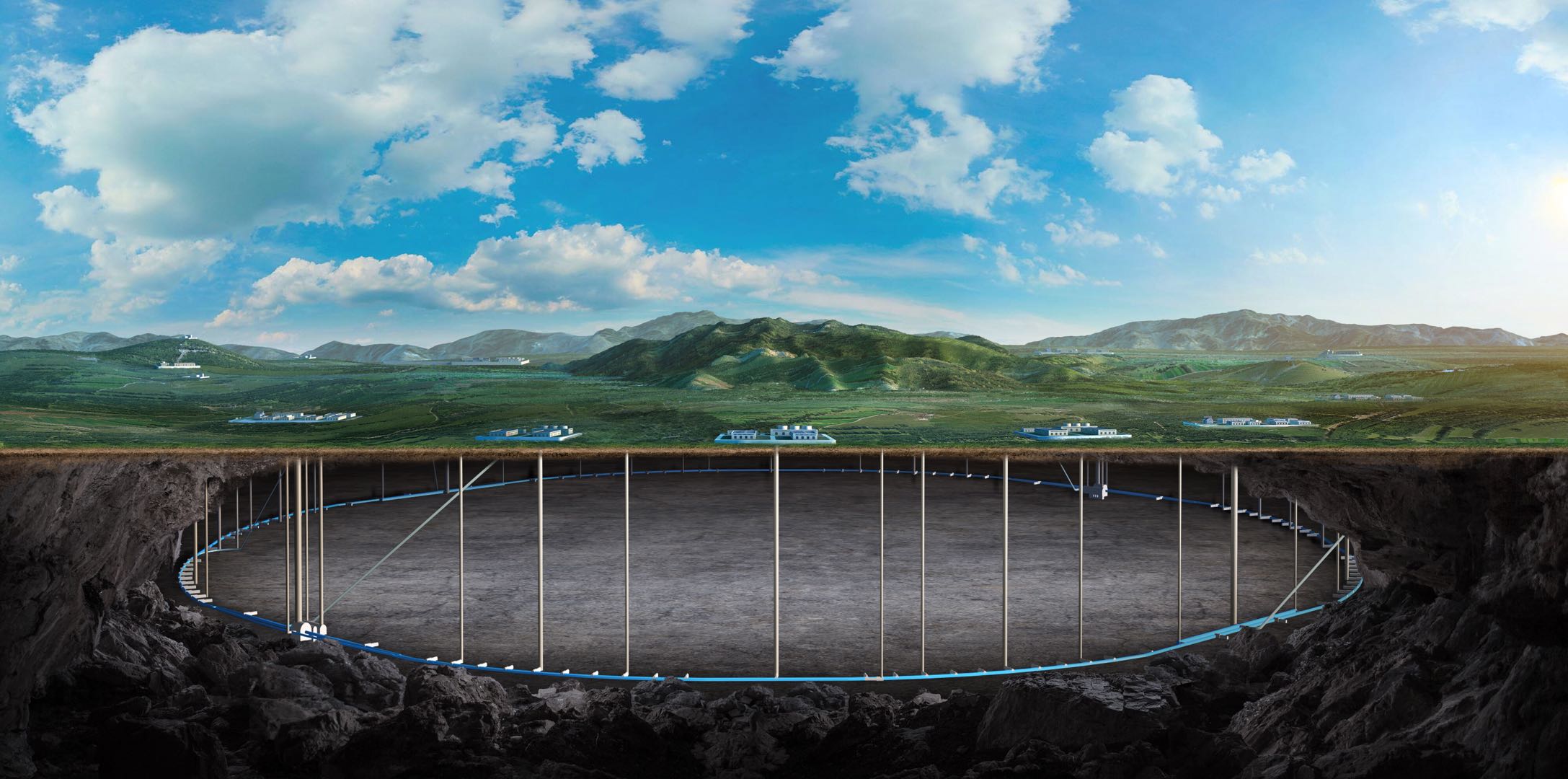 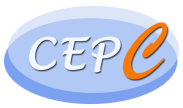 Thank you for your attention!
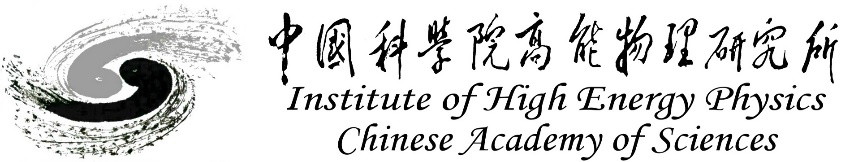 Aug. 7th, 2024, CEPC Detector Ref-TDR Review
32